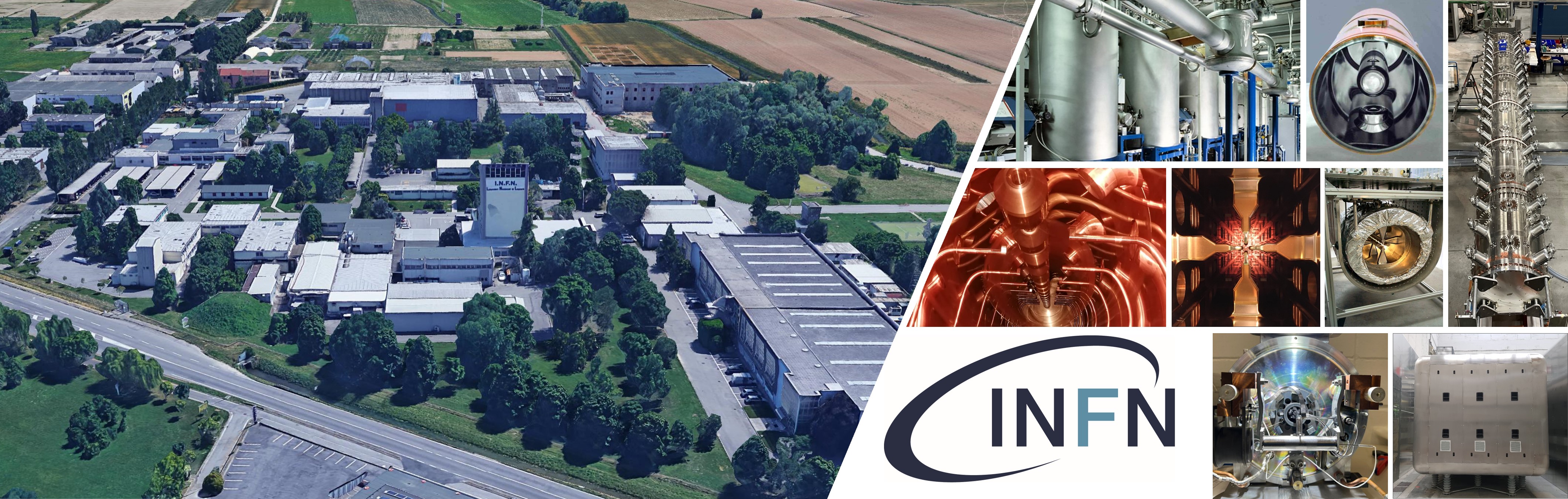 LNL Accelerator StatusE. Fagotti
Outline
SPES

PTA operation and status

PIAVE-TANDEM-ALPI availability
Legnaro – 7th Pre-PAC Workshop for AGATA@LNL - July 10-11, 2025
Outline
SPES

PTA operation and status

PIAVE-TANDEM-ALPI availability
Legnaro – 7th Pre-PAC Workshop for AGATA@LNL - July 10-11, 2025
SPES phased approach
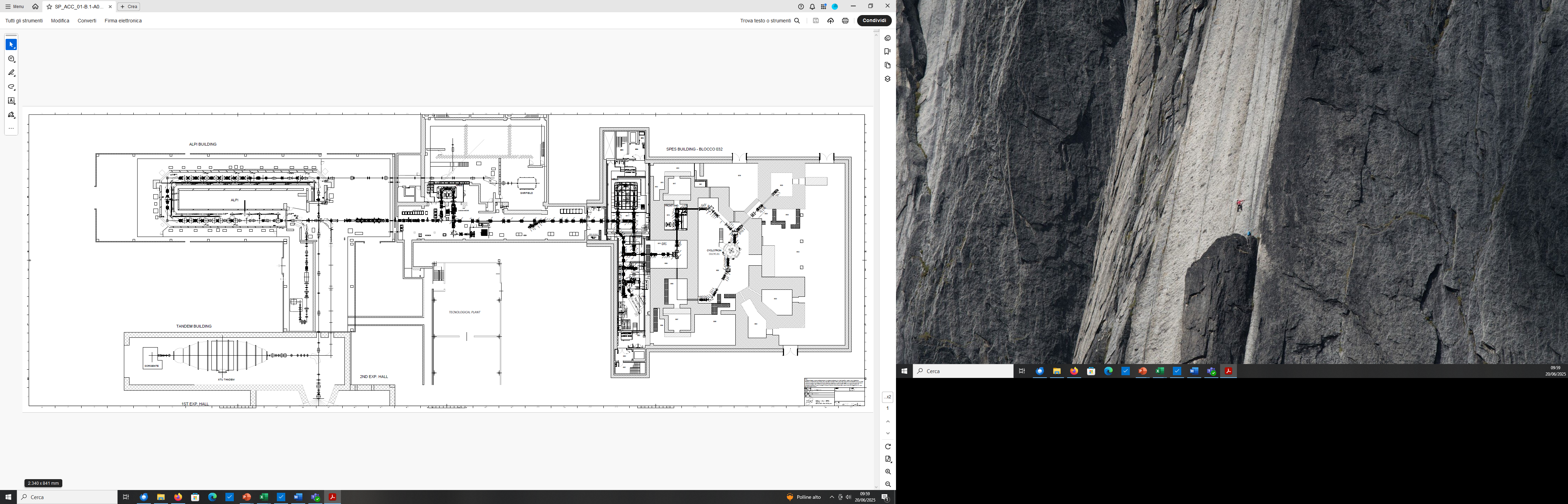 SPES 
Phase 2A:
RIB production
SPES Phase 4: Radioisotopes production
SPES Phase 3:
Charge breeder + MRMS + RFQ
SPES Phase 5:
 RIB selection
SPES Phase 1
SPES Phase 2A
SPES Phase 2B
SPES Phase 2B:
LERIB
SPES Phase 1:
Cyclotron and BL2
SPES Phase 3
SPES Phase 4
SPES Phase 5
Other
Legnaro – 7th Pre-PAC Workshop for AGATA@LNL - July 10-11, 2025
Phase 1 at completion: beam delivered May 2024
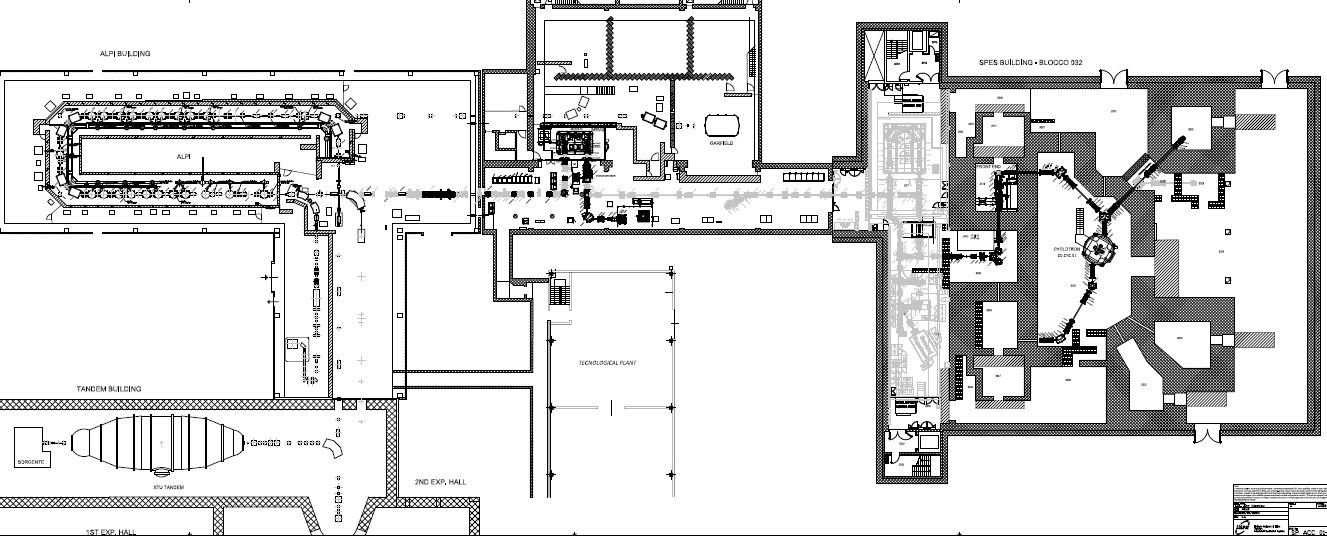 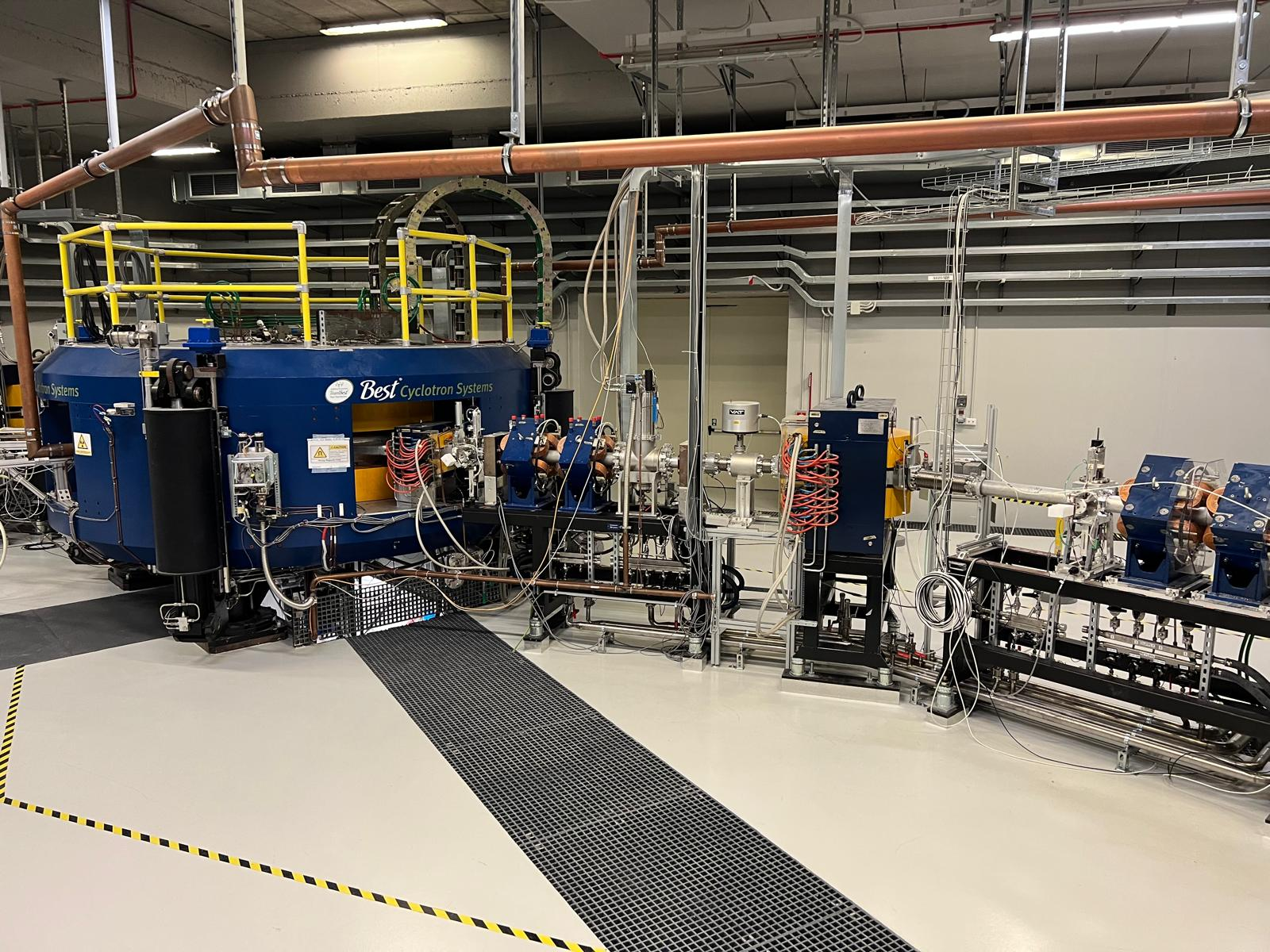 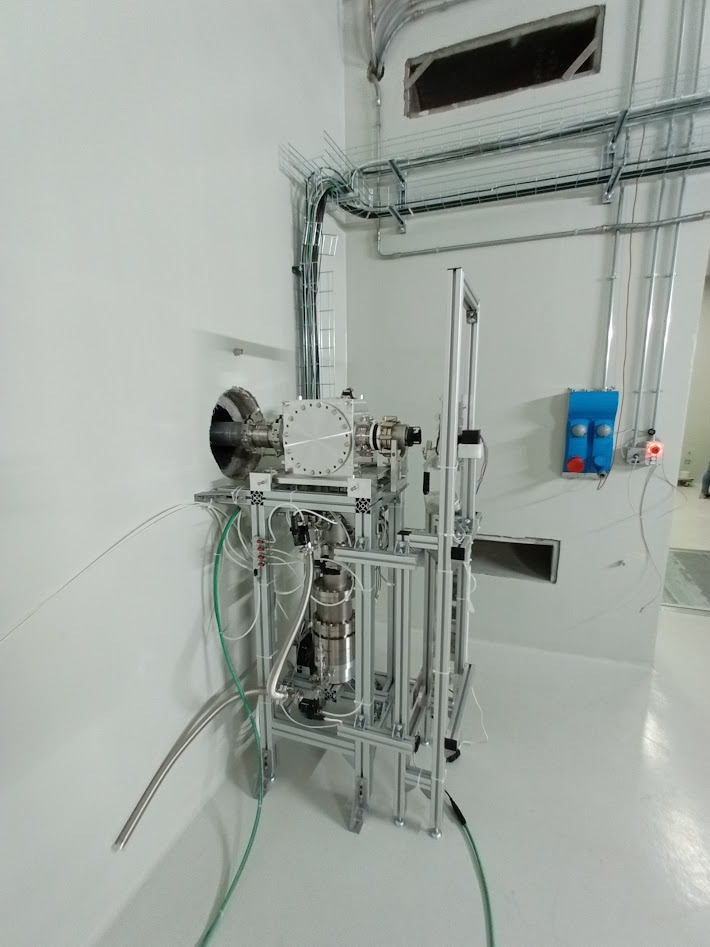 SPES-driver
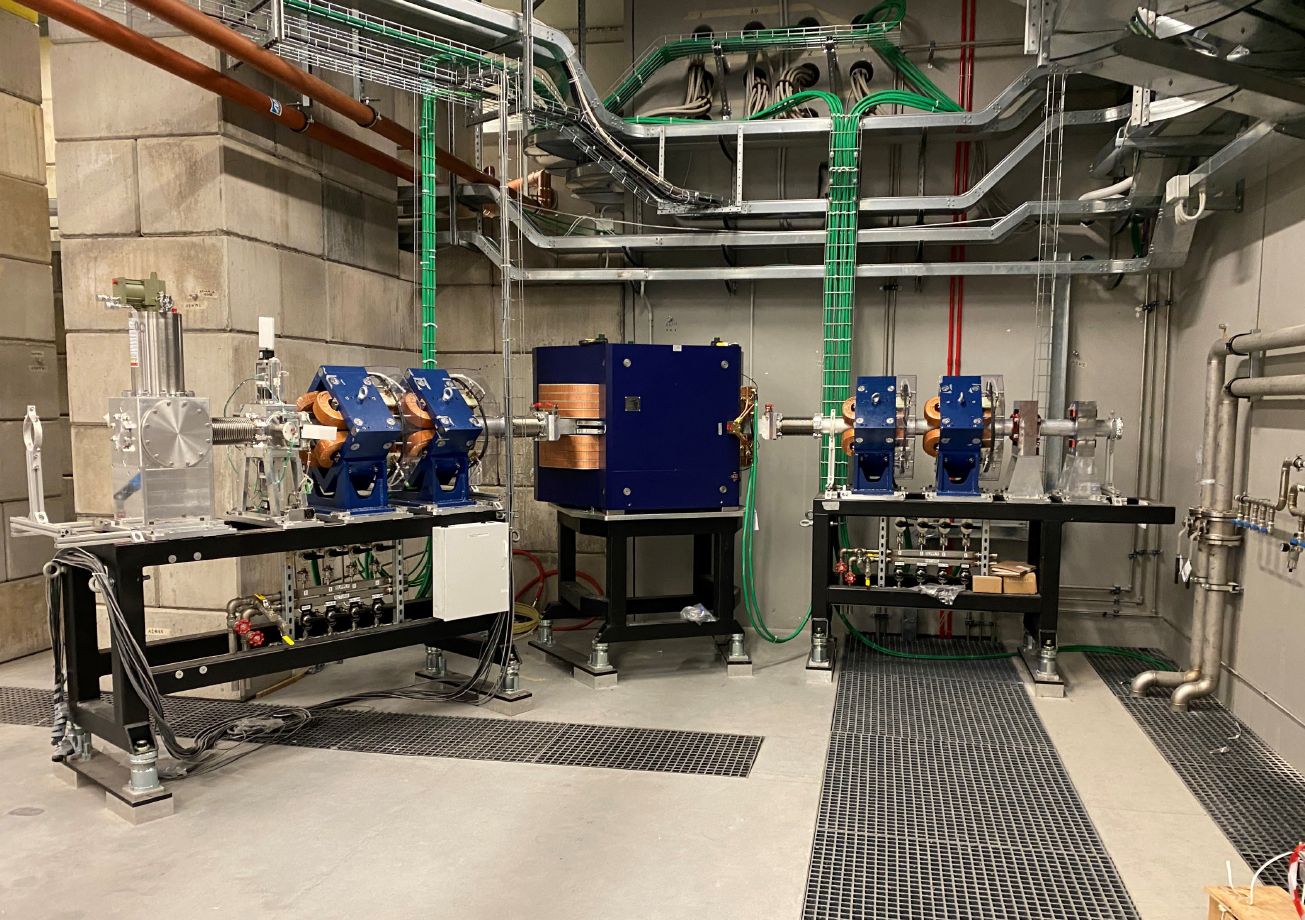 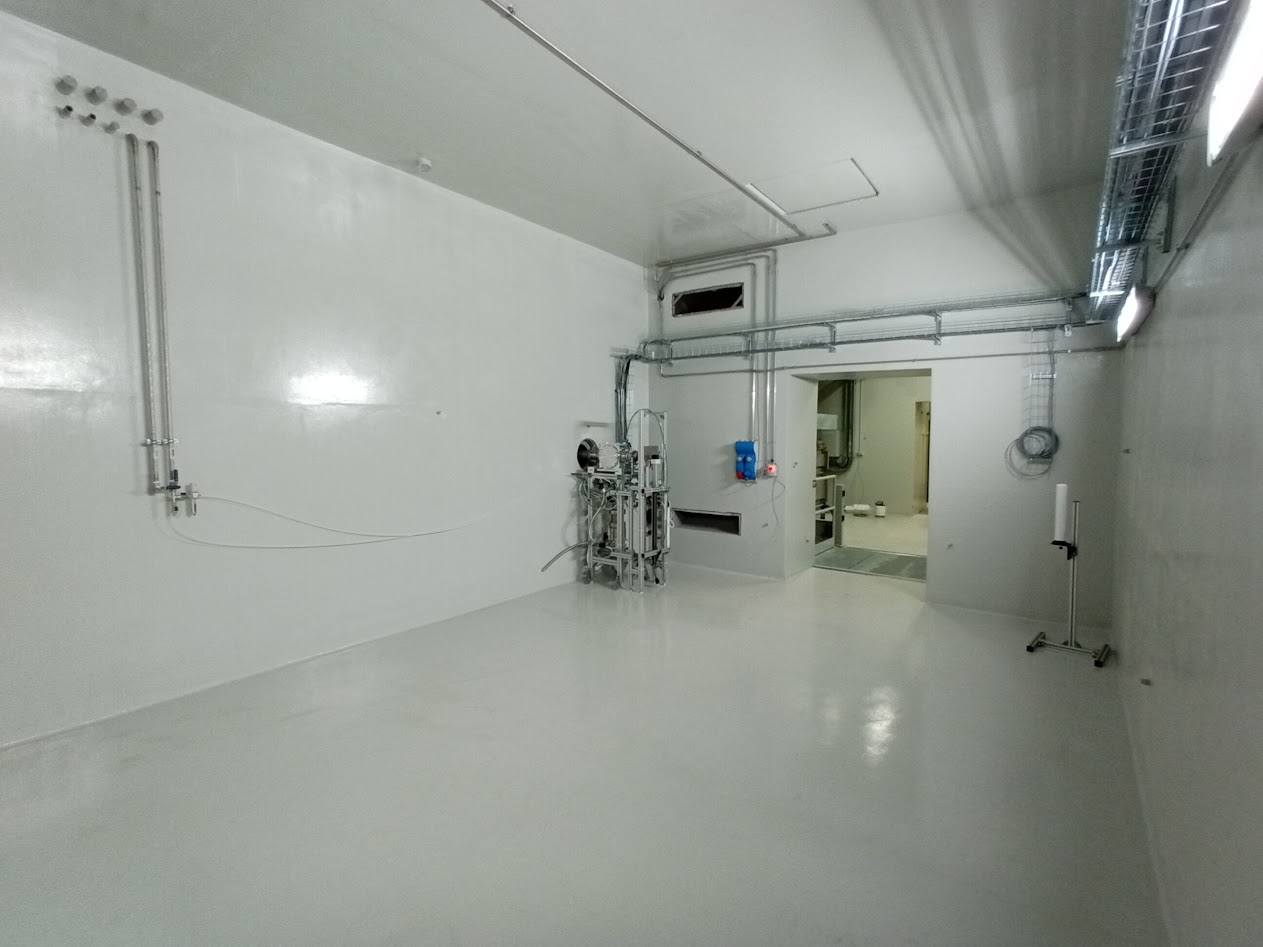 Phase 1
SPES ISOL2
Phase 1 completed: cyclotron delivered to LNL
Target station tested.
Legnaro – 7th Pre-PAC Workshop for AGATA@LNL - July 10-11, 2025
Three irradiation runs with 35, 50 and 70 MeV proton beams
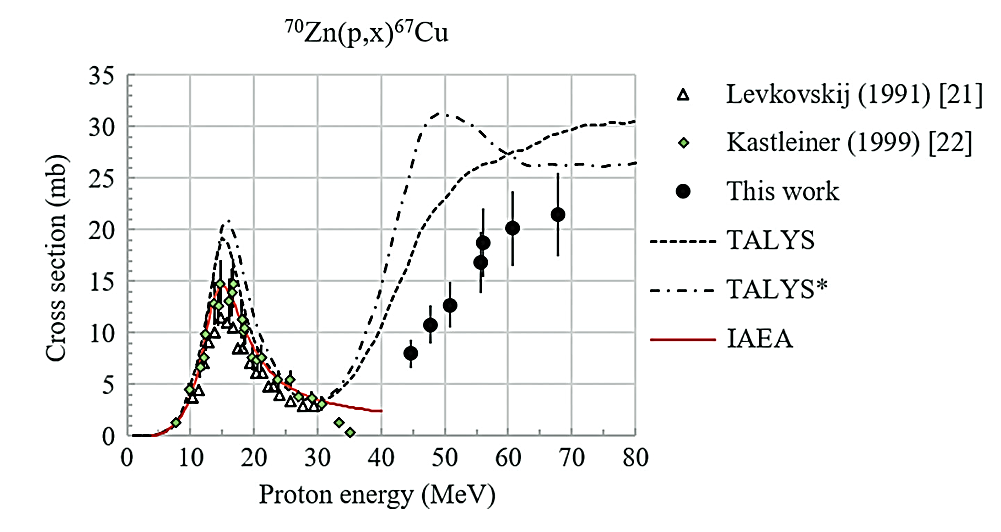 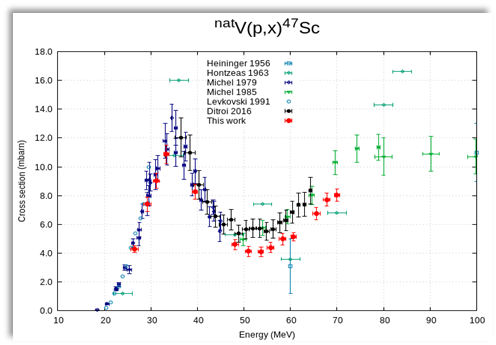 70 MeV max
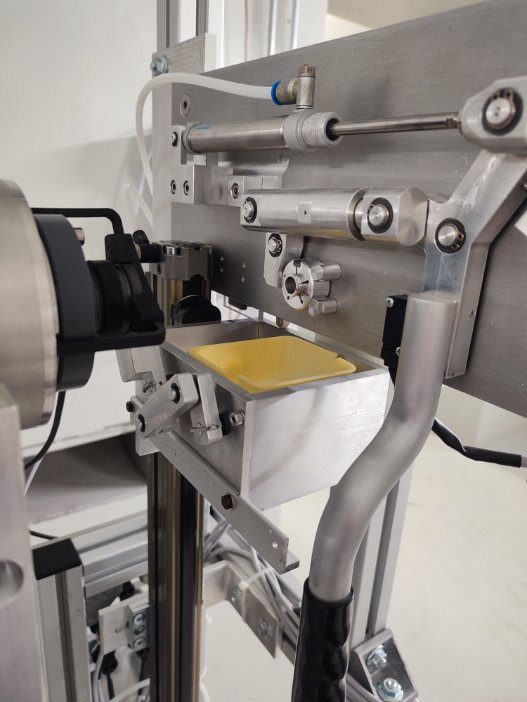 70 MeV max
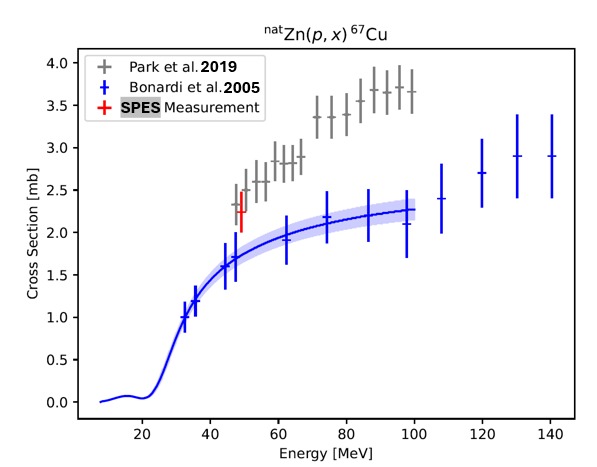 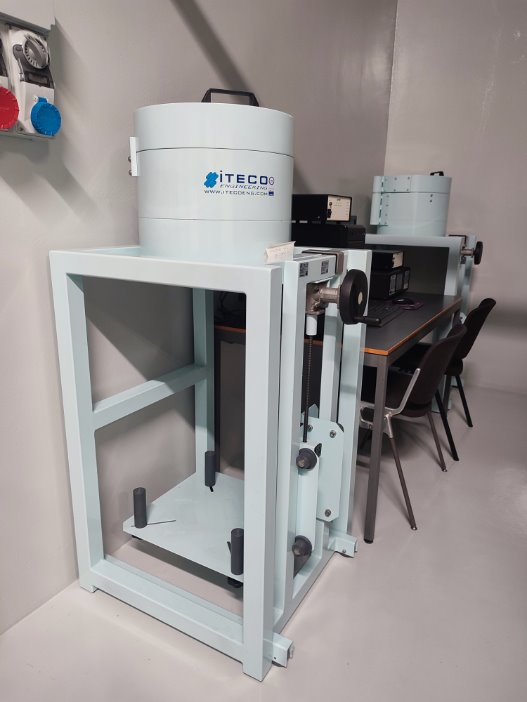 Beam
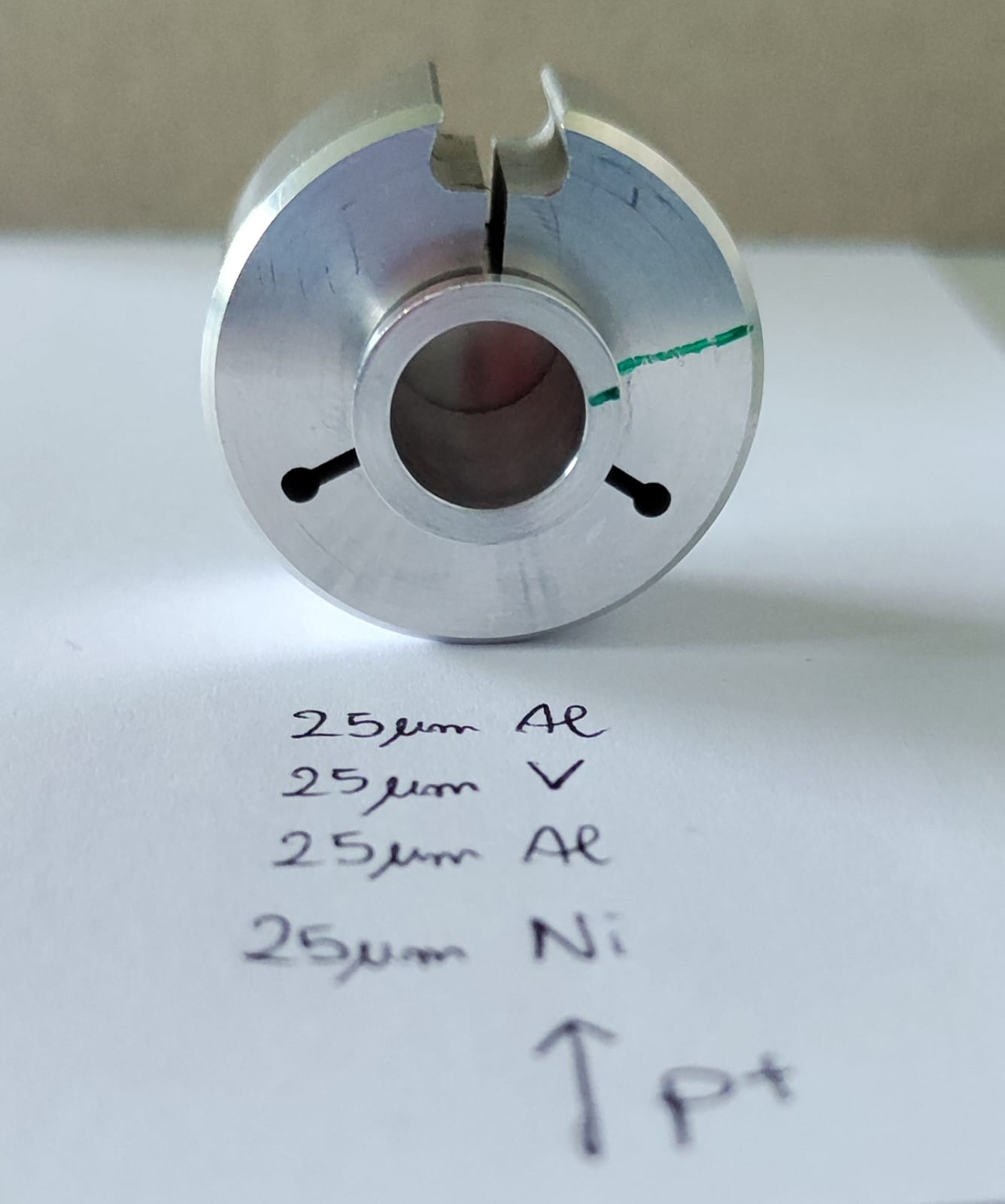 Production cross section value of the natZn(p,x)67Cu nuclear reaction
Legnaro – 7th Pre-PAC Workshop for AGATA@LNL - July 10-11, 2025
Phase 2: RIB commissioning of the ISOL machine
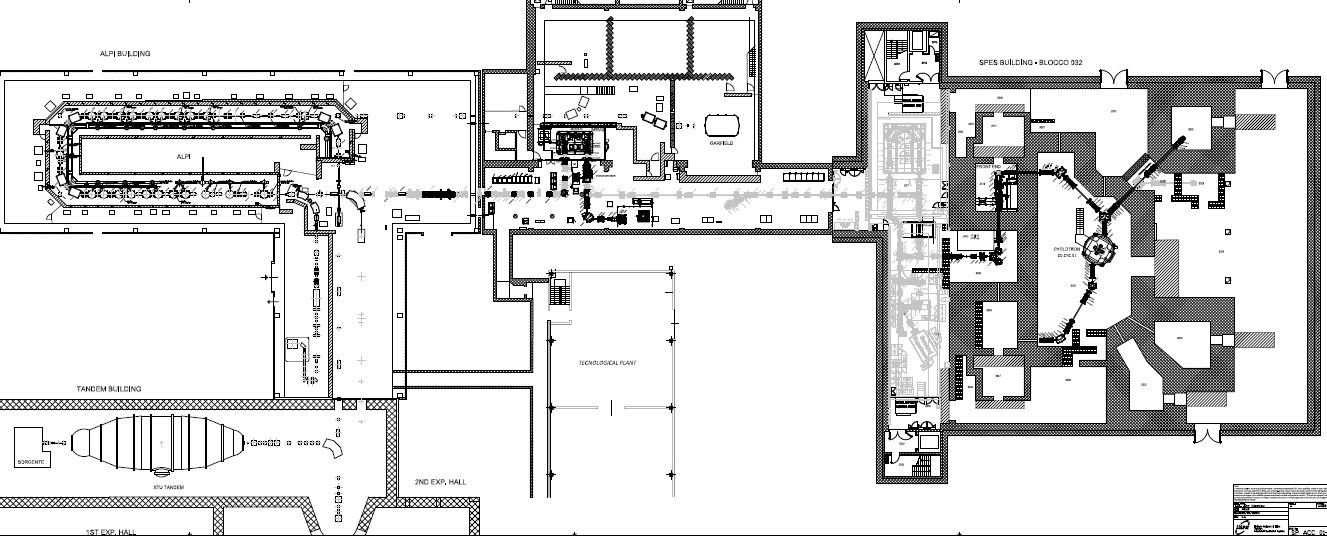 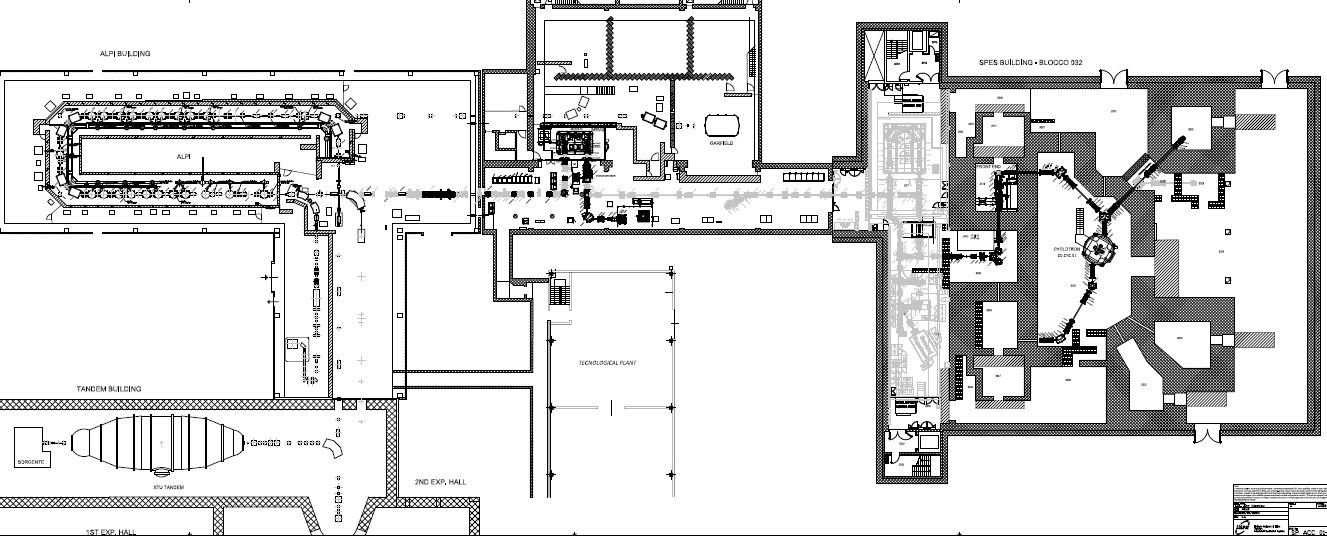 Phase 2b
Phase 2a
TIS
TIS
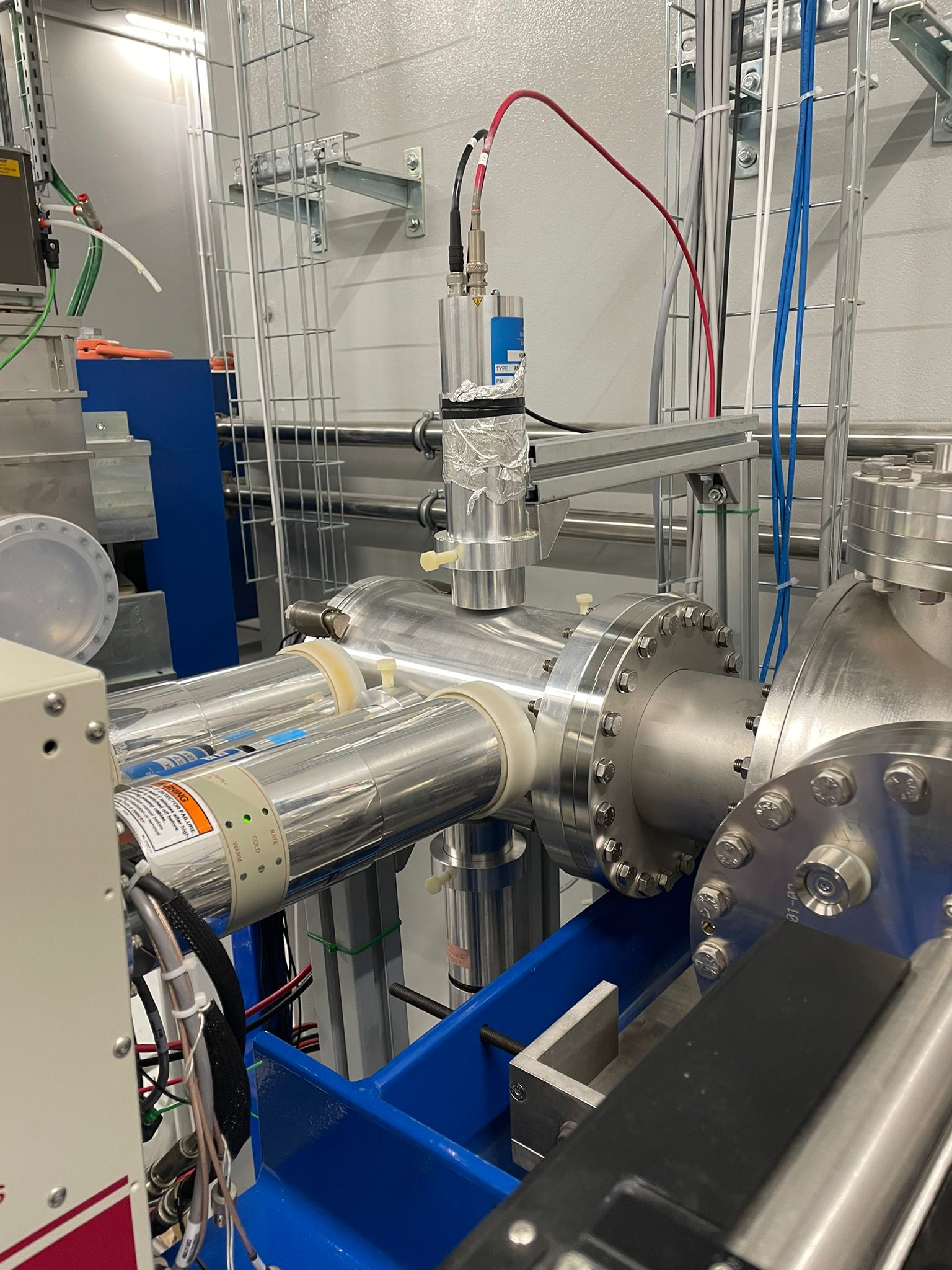 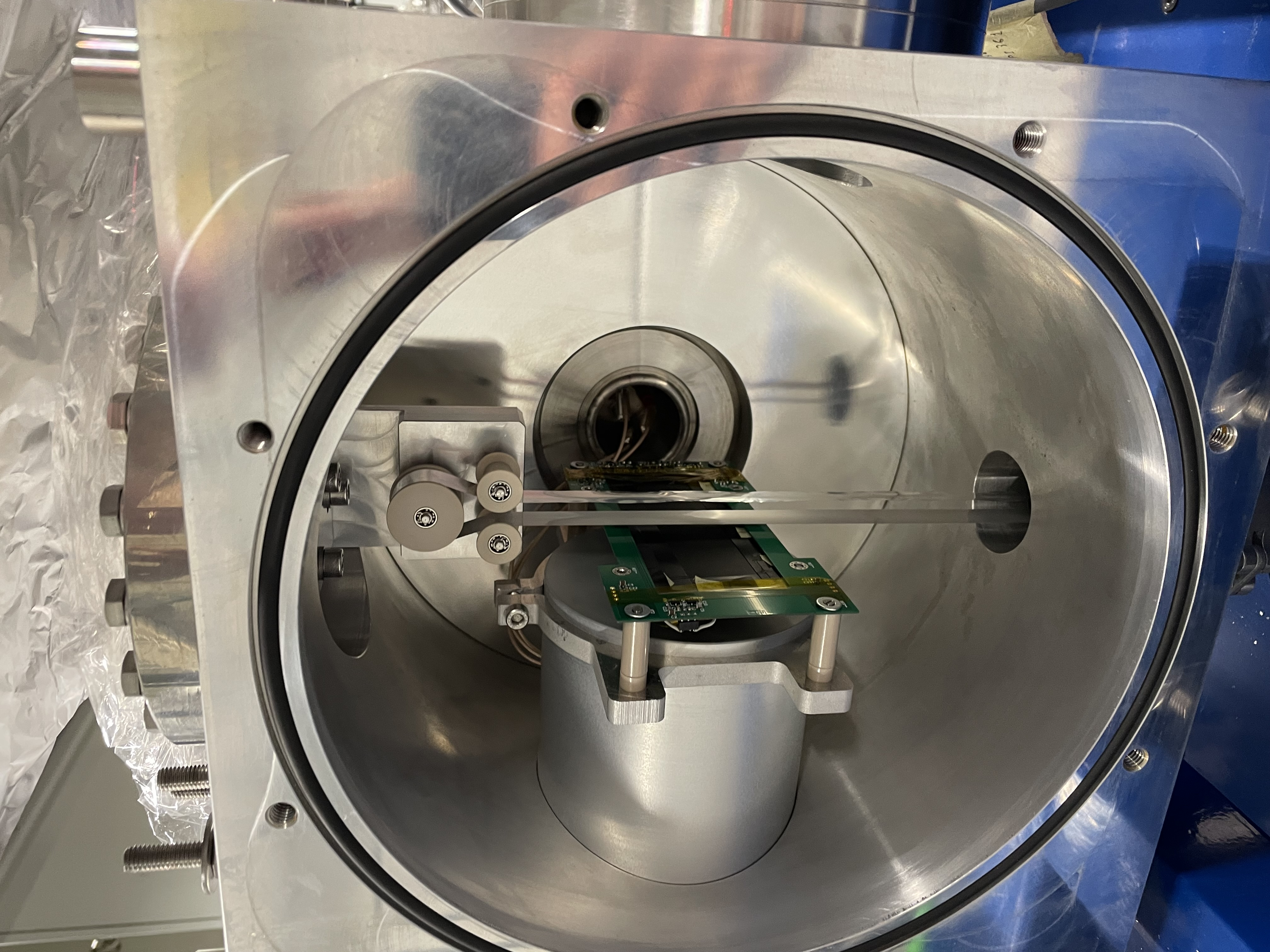 RIB
RIB
Completed 11/2024
Completed 04/2025
Legnaro – 7th Pre-PAC Workshop for AGATA@LNL - July 10-11, 2025
Phase 2A: RIB commissioning of the ISOL machine
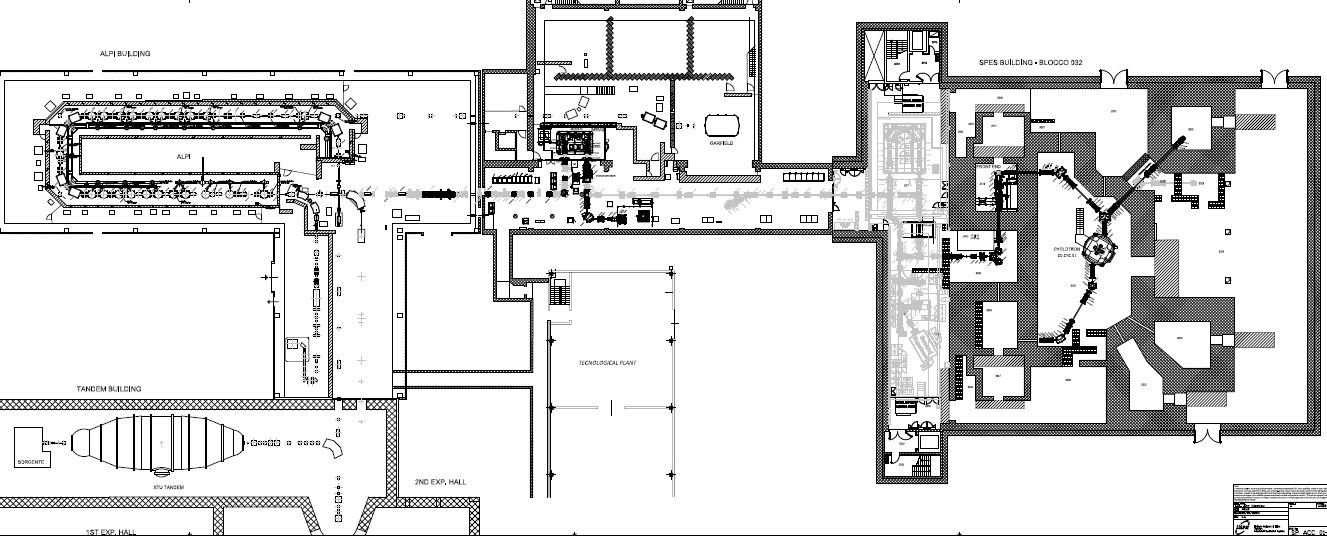 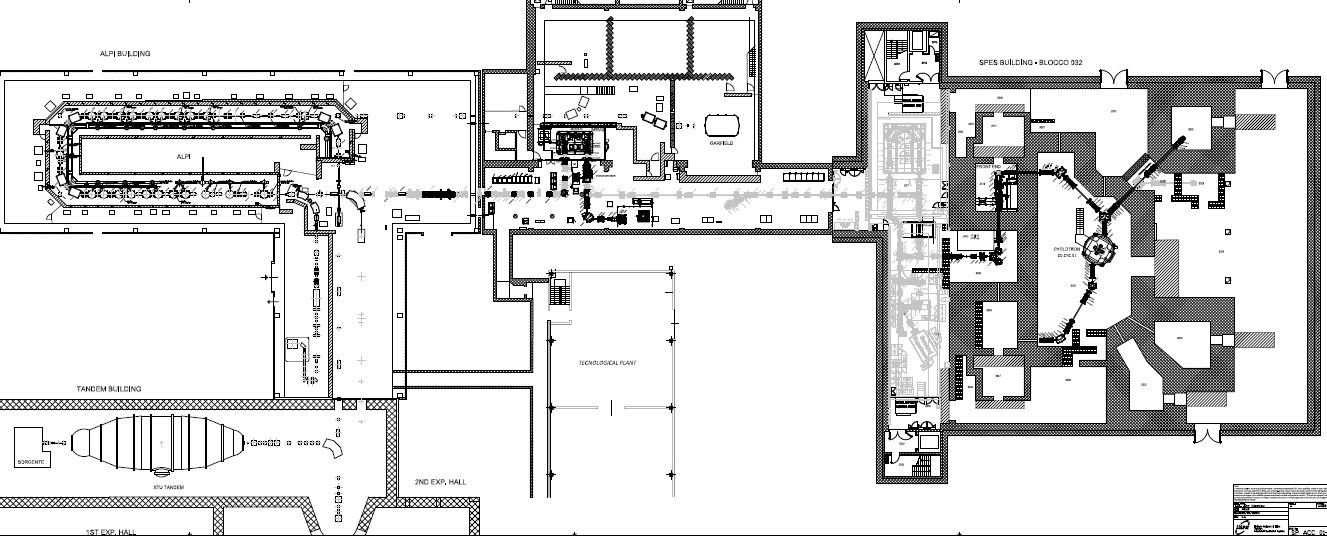 Phase 2b
Phase 2a
TIS
TIS
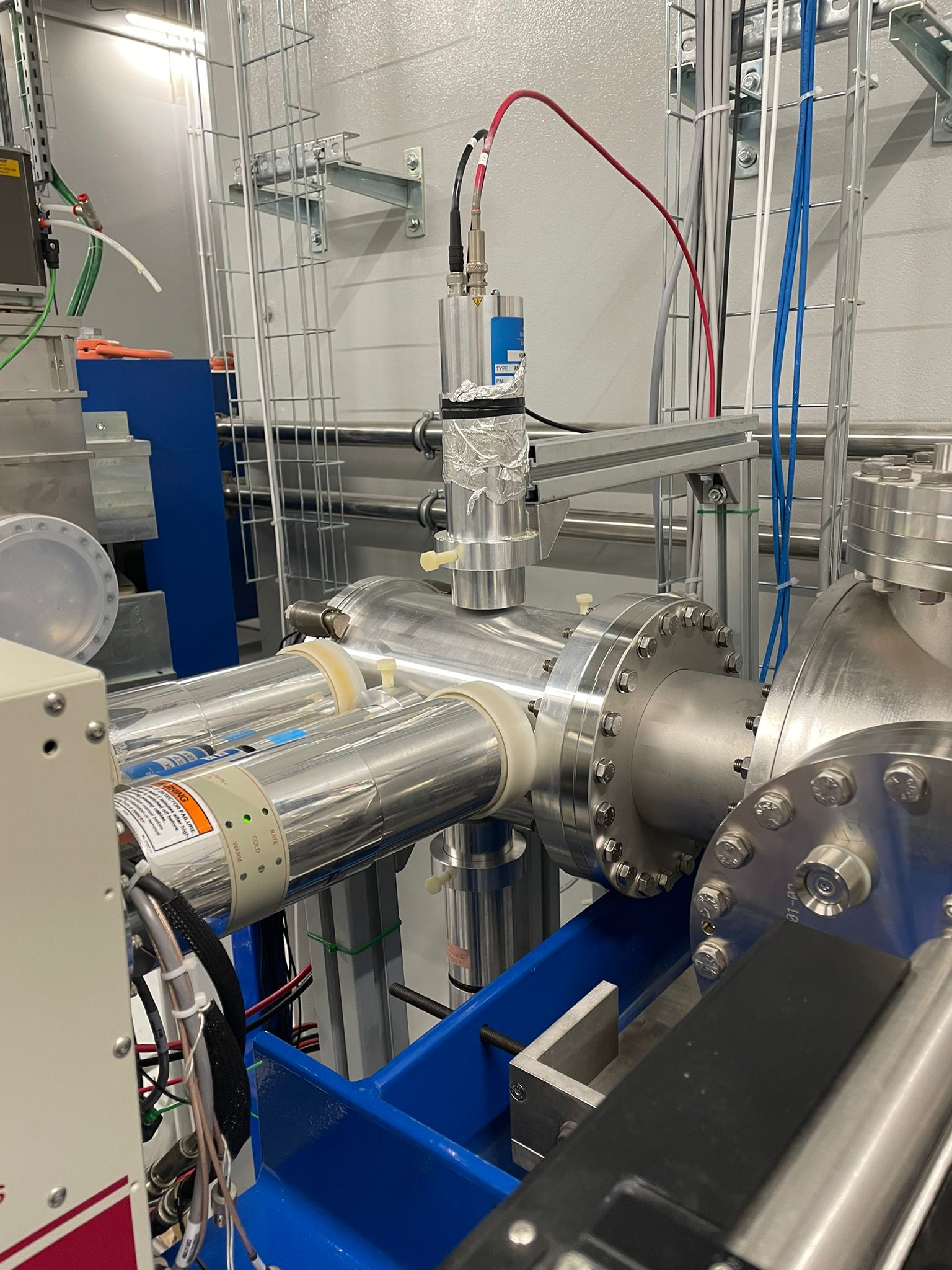 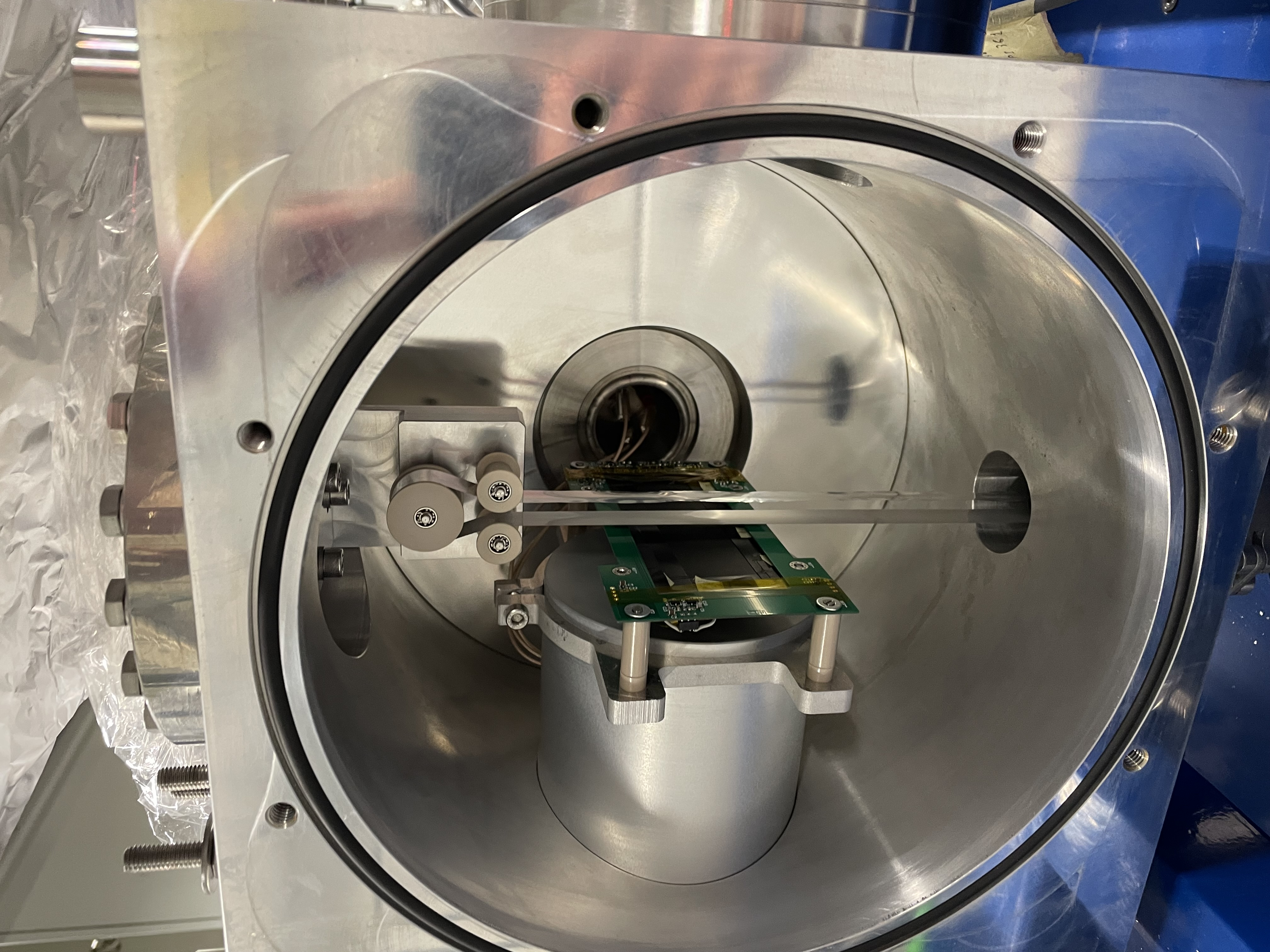 RIB
RIB
Completed 11/2024
Completed 04/2025
Legnaro – 7th Pre-PAC Workshop for AGATA@LNL - July 10-11, 2025
Phase 2A: RIB commissioning of the ISOL machine
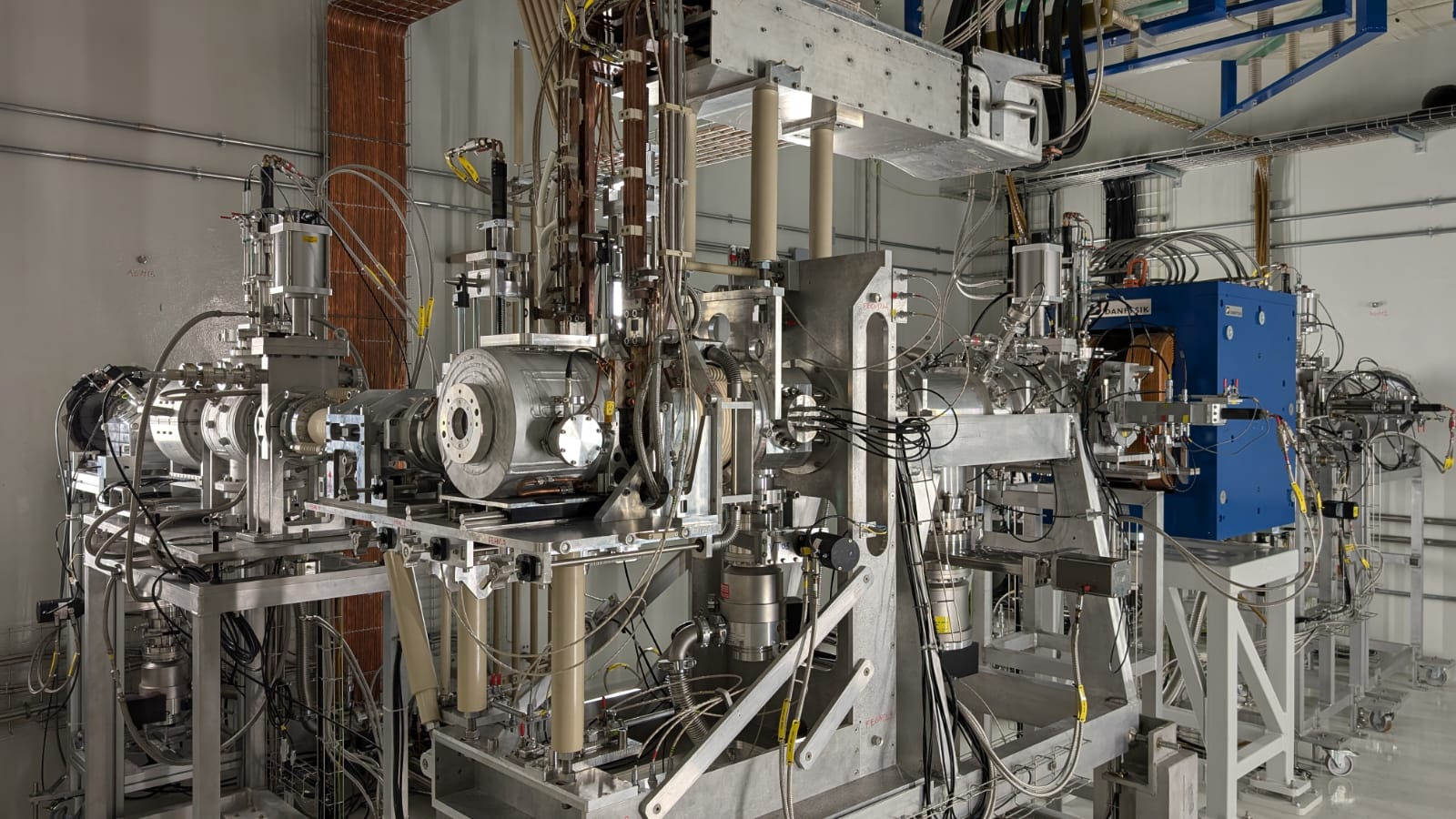 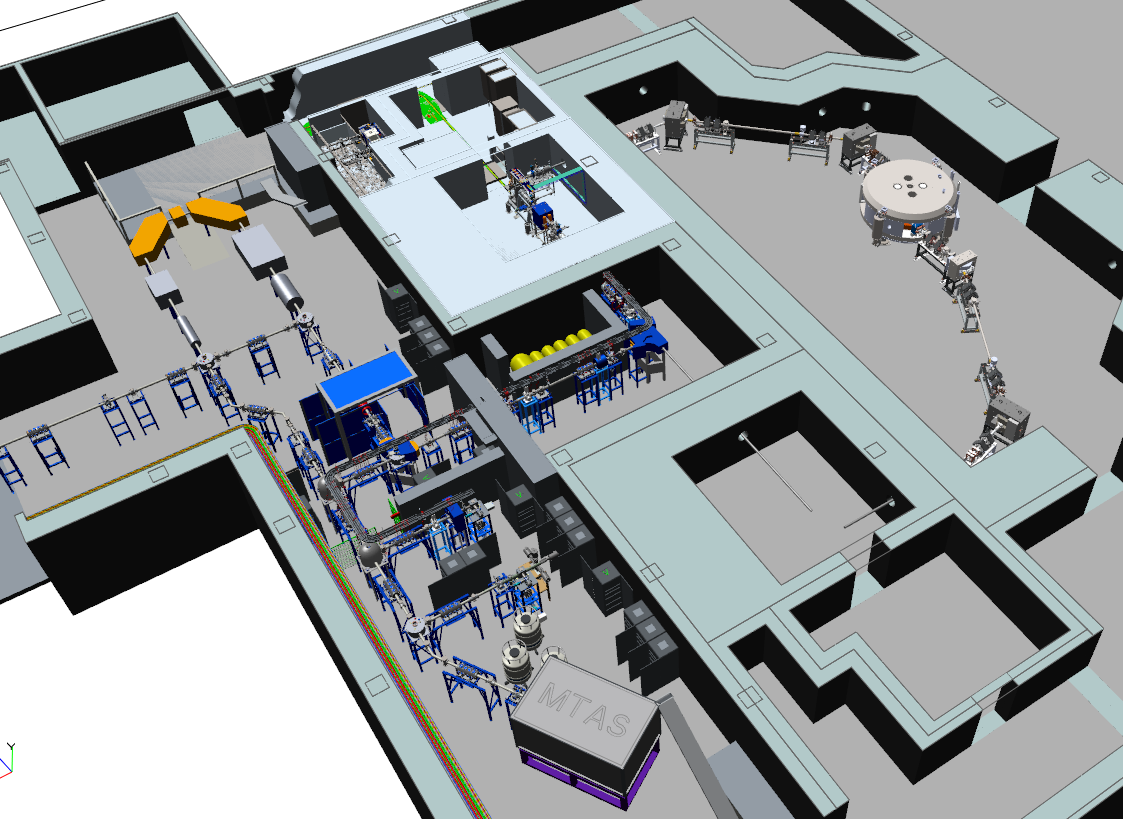 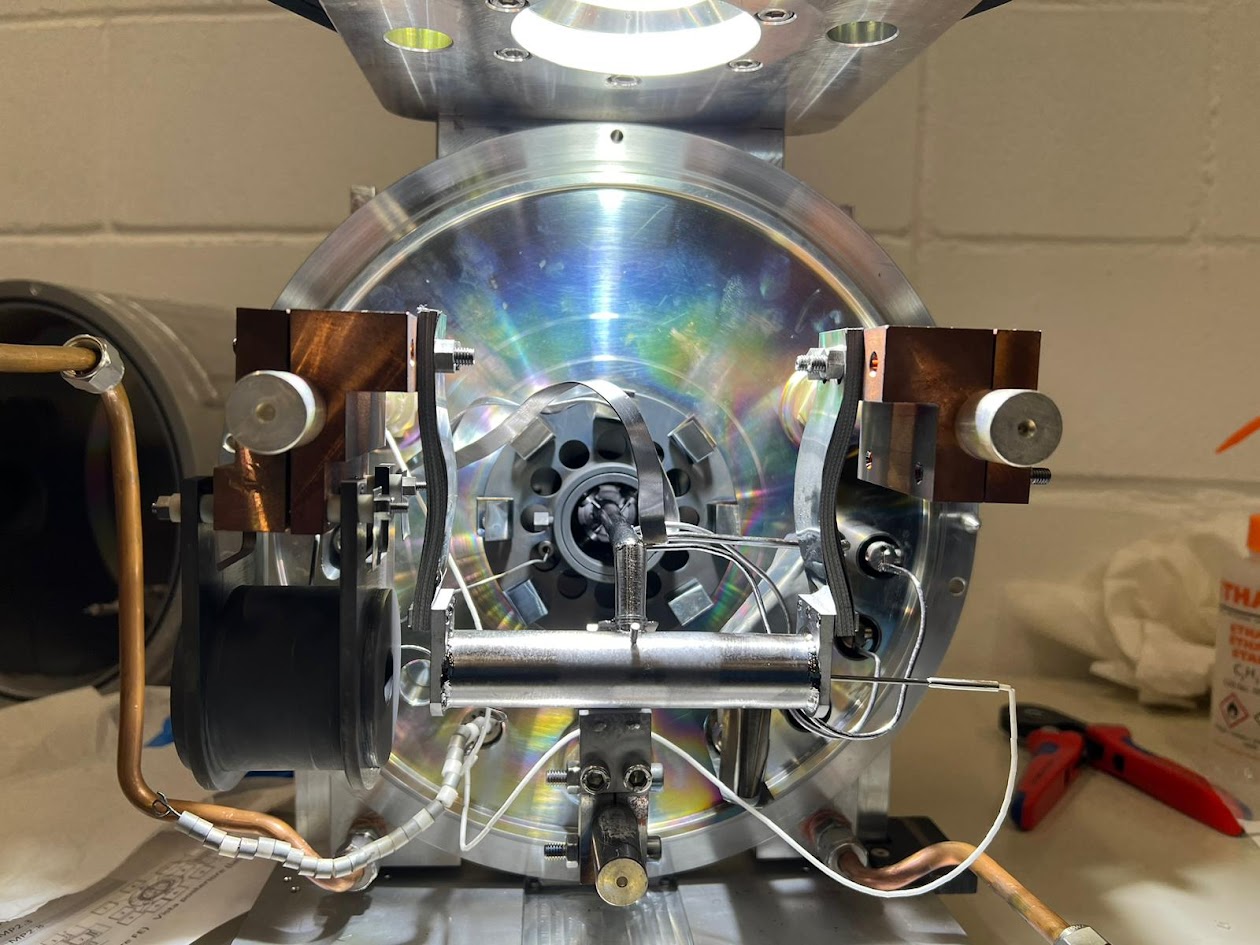 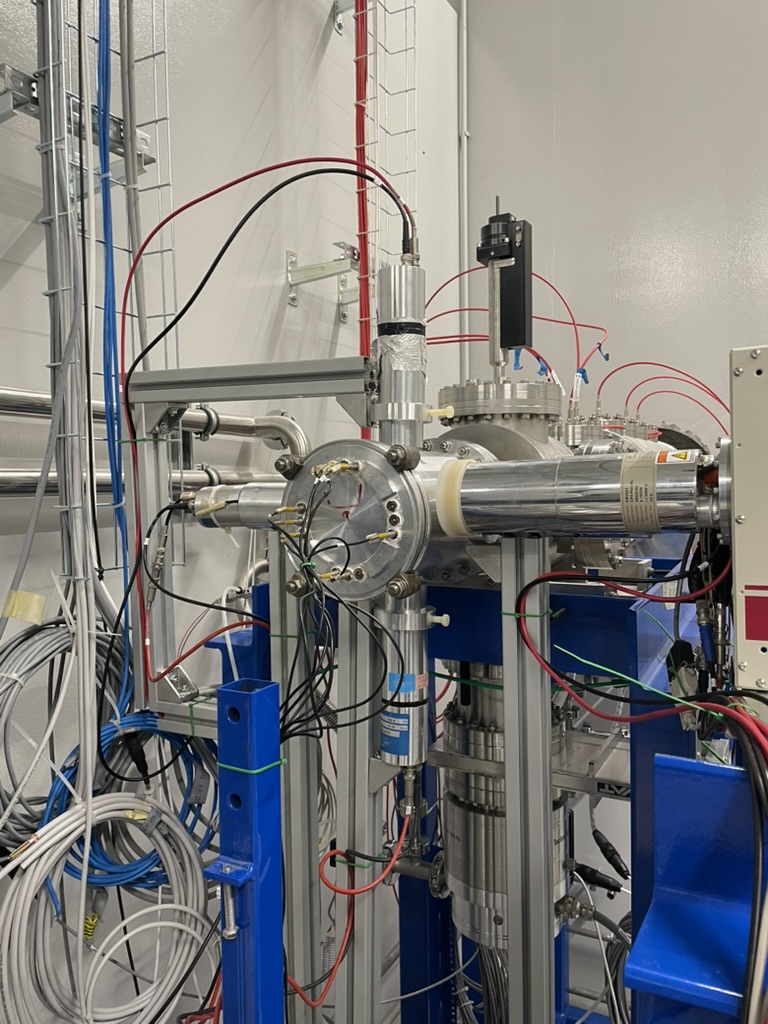 Legnaro – 7th Pre-PAC Workshop for AGATA@LNL - July 10-11, 2025
Phase 2A: First RIB production
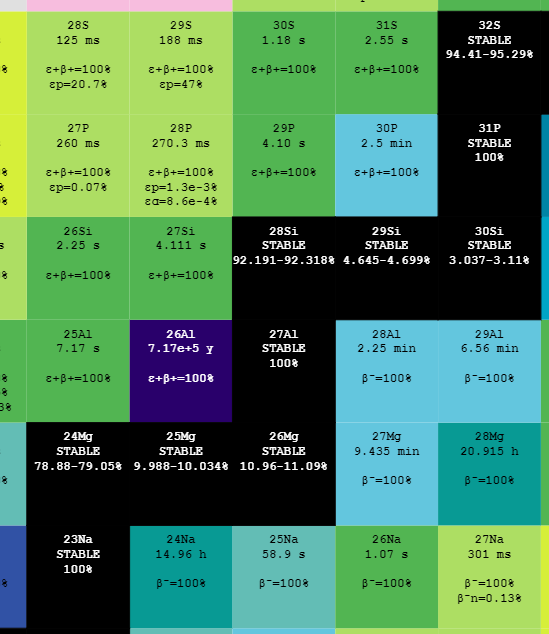 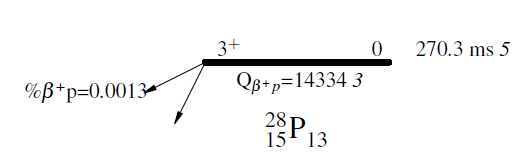 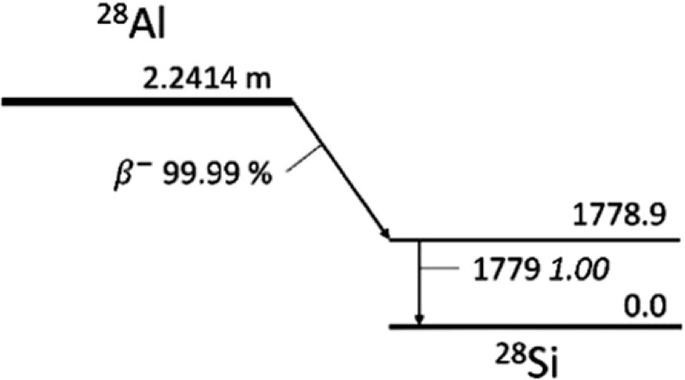 HPGe spectrum in coincidence with beta signal
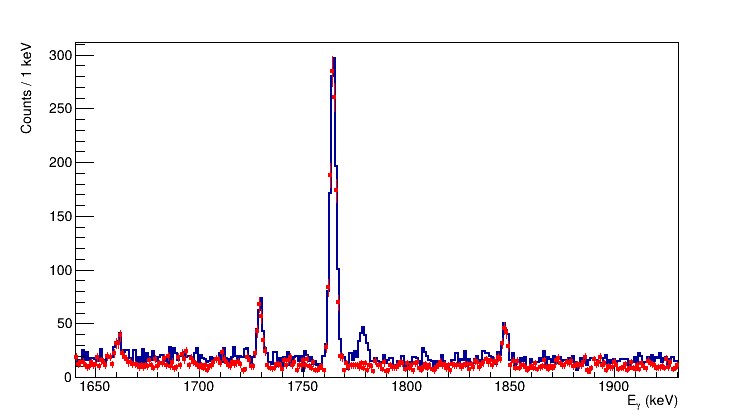 28Si: 2+→0+
Beam ON
Legnaro – 7th Pre-PAC Workshop for AGATA@LNL - July 10-11, 2025
Phase 2B: RIB commissioning of the ISOL machine
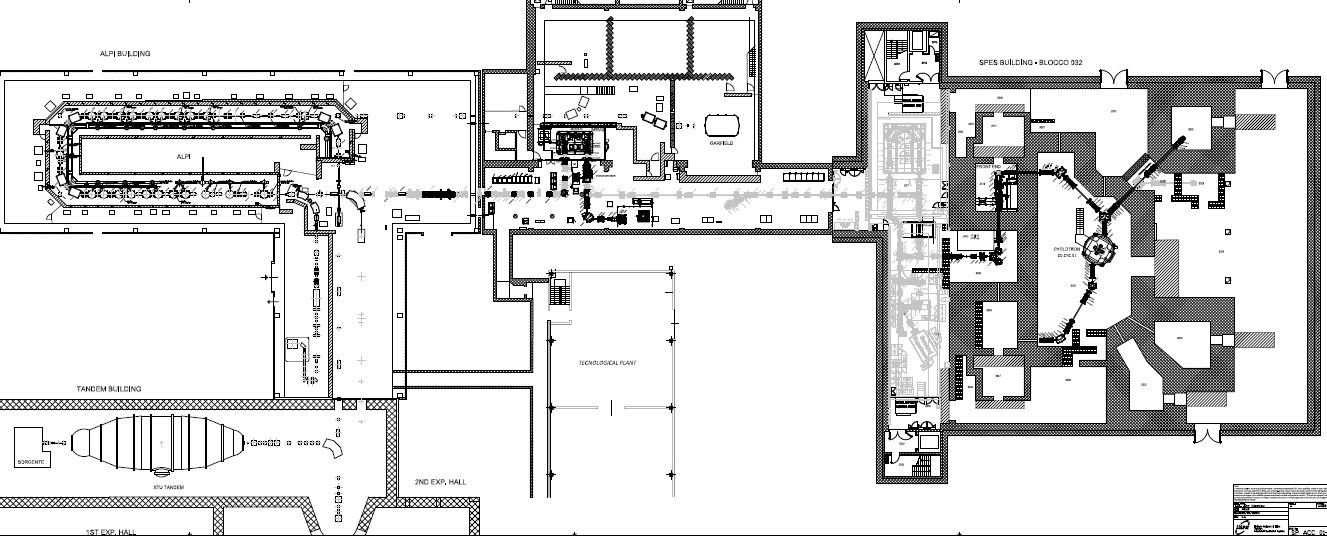 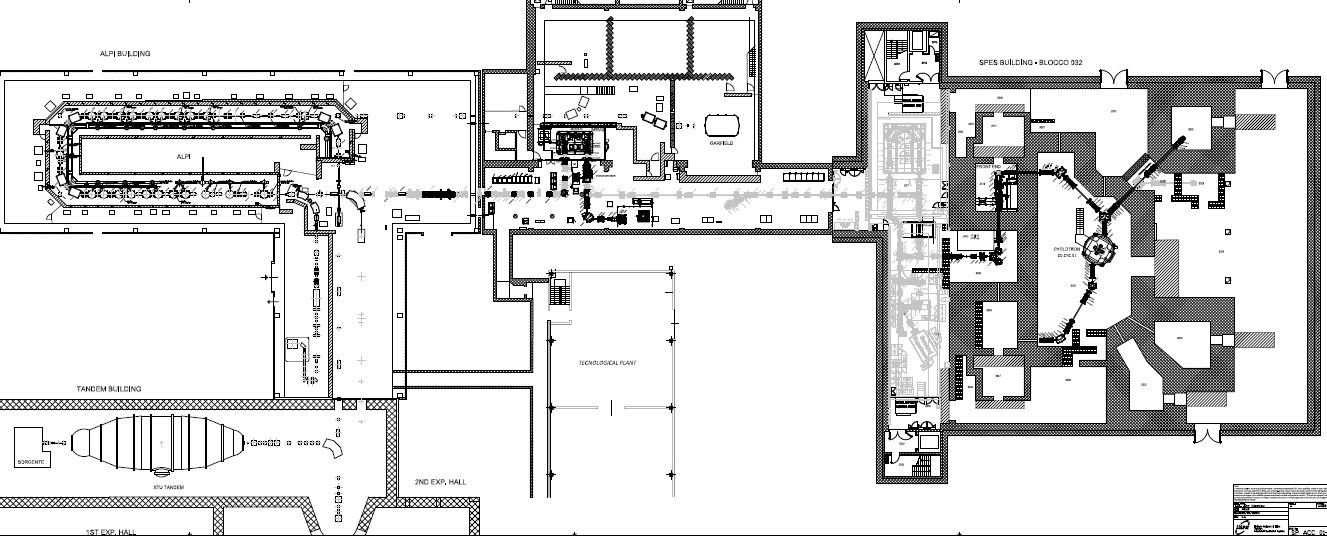 Phase 2b
Phase 2a
TIS
TIS
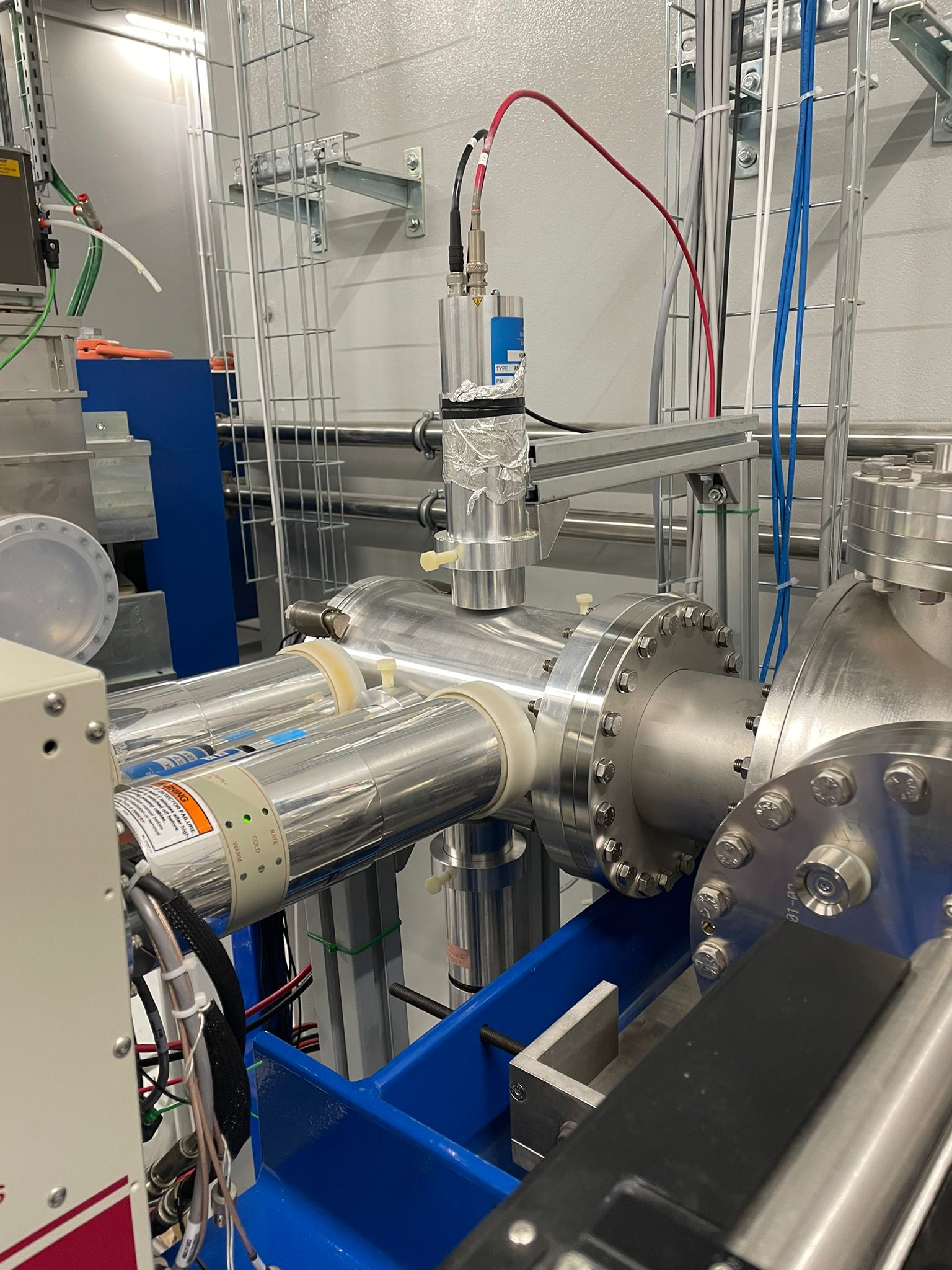 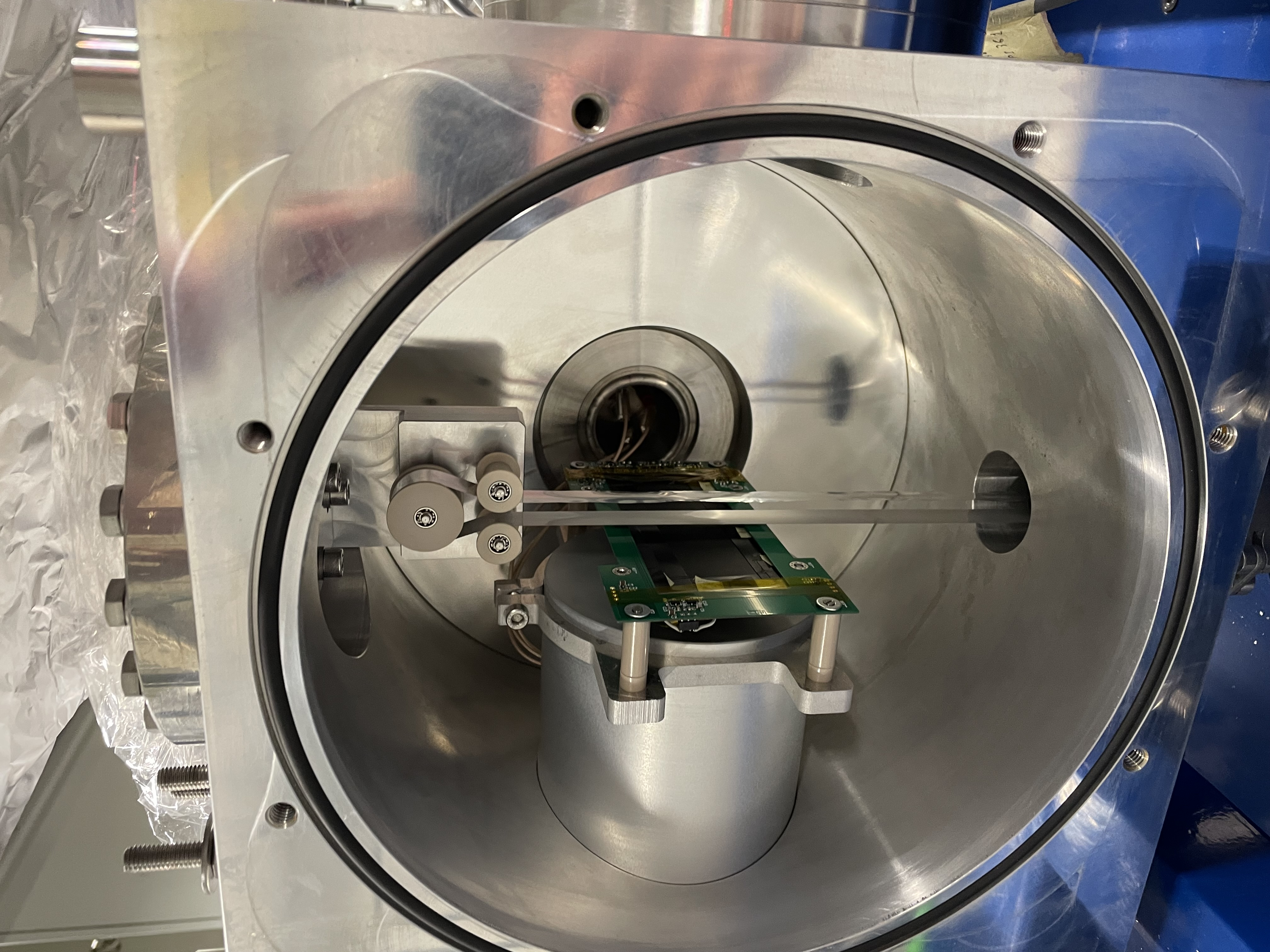 RIB
RIB
Completed 11/2024
Completed 04/2025
Legnaro – 7th Pre-PAC Workshop for AGATA@LNL - July 10-11, 2025
Phase 2B: LERIB (Low Energy Radioactive Ion Beam) transport line
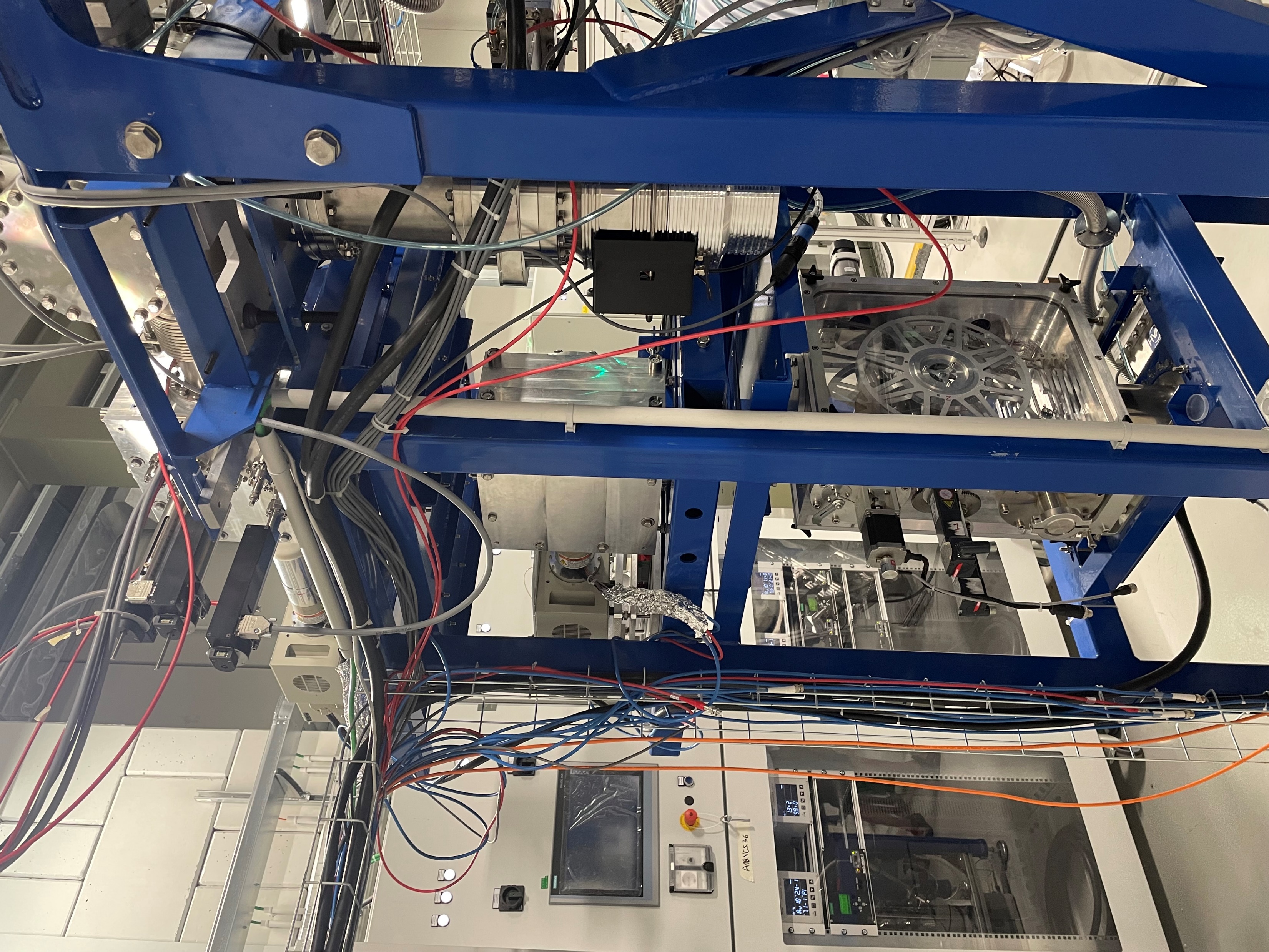 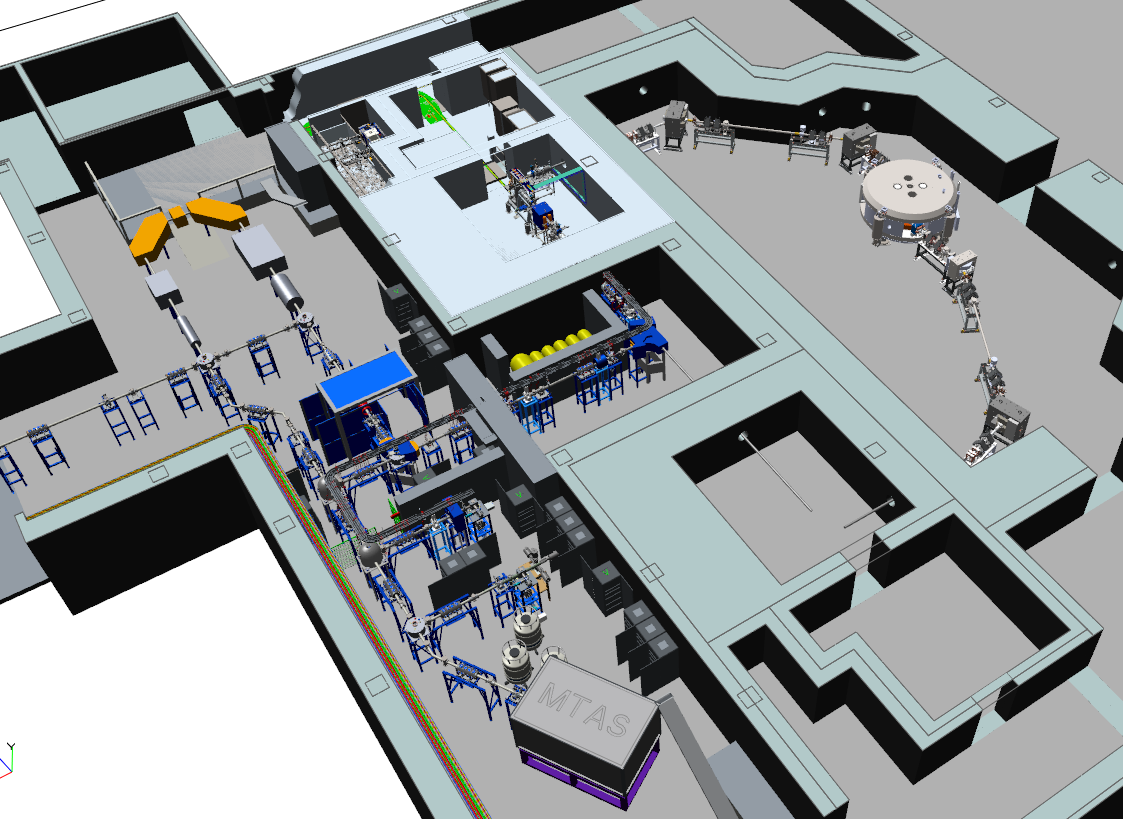 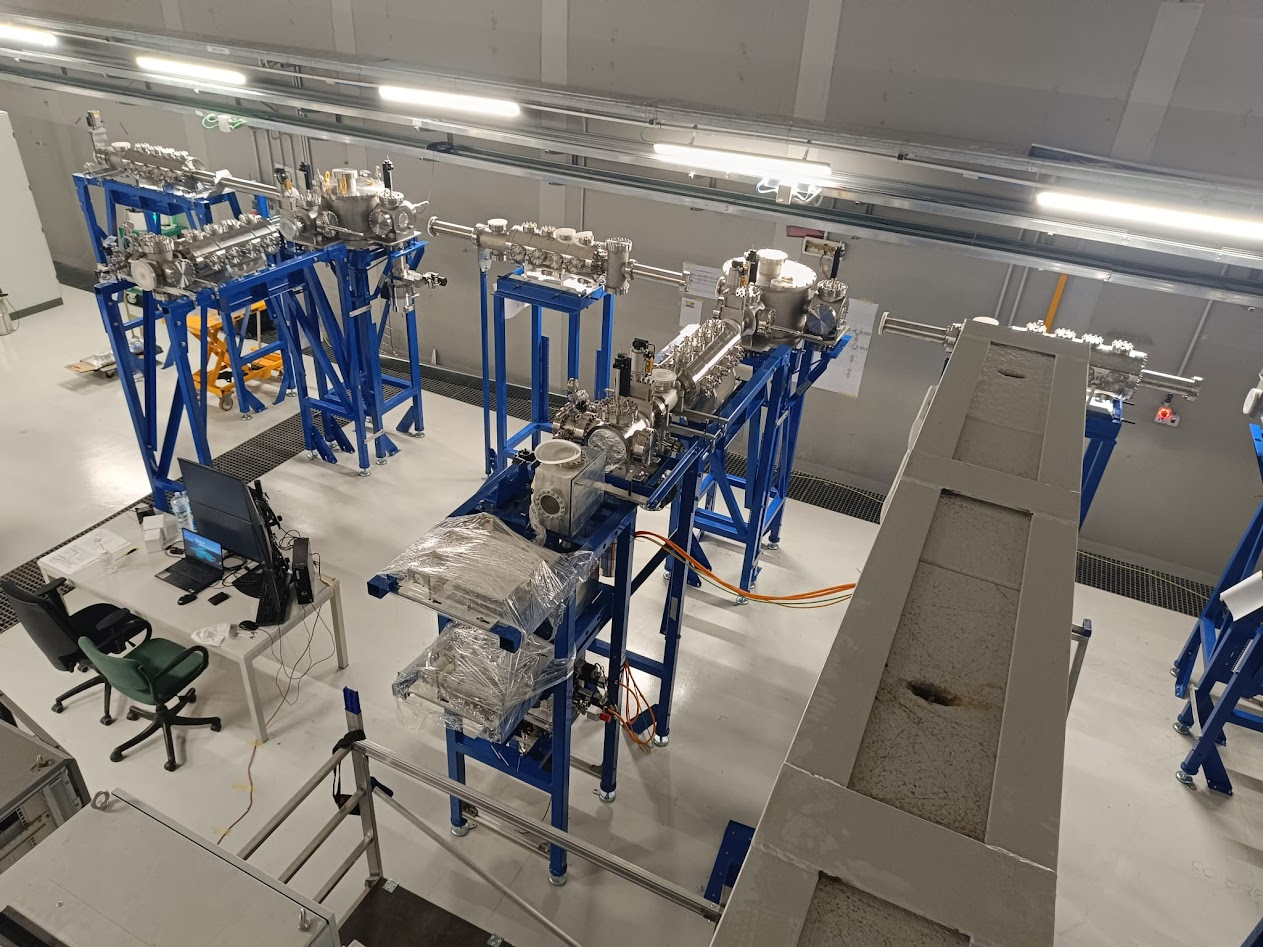 July 2024
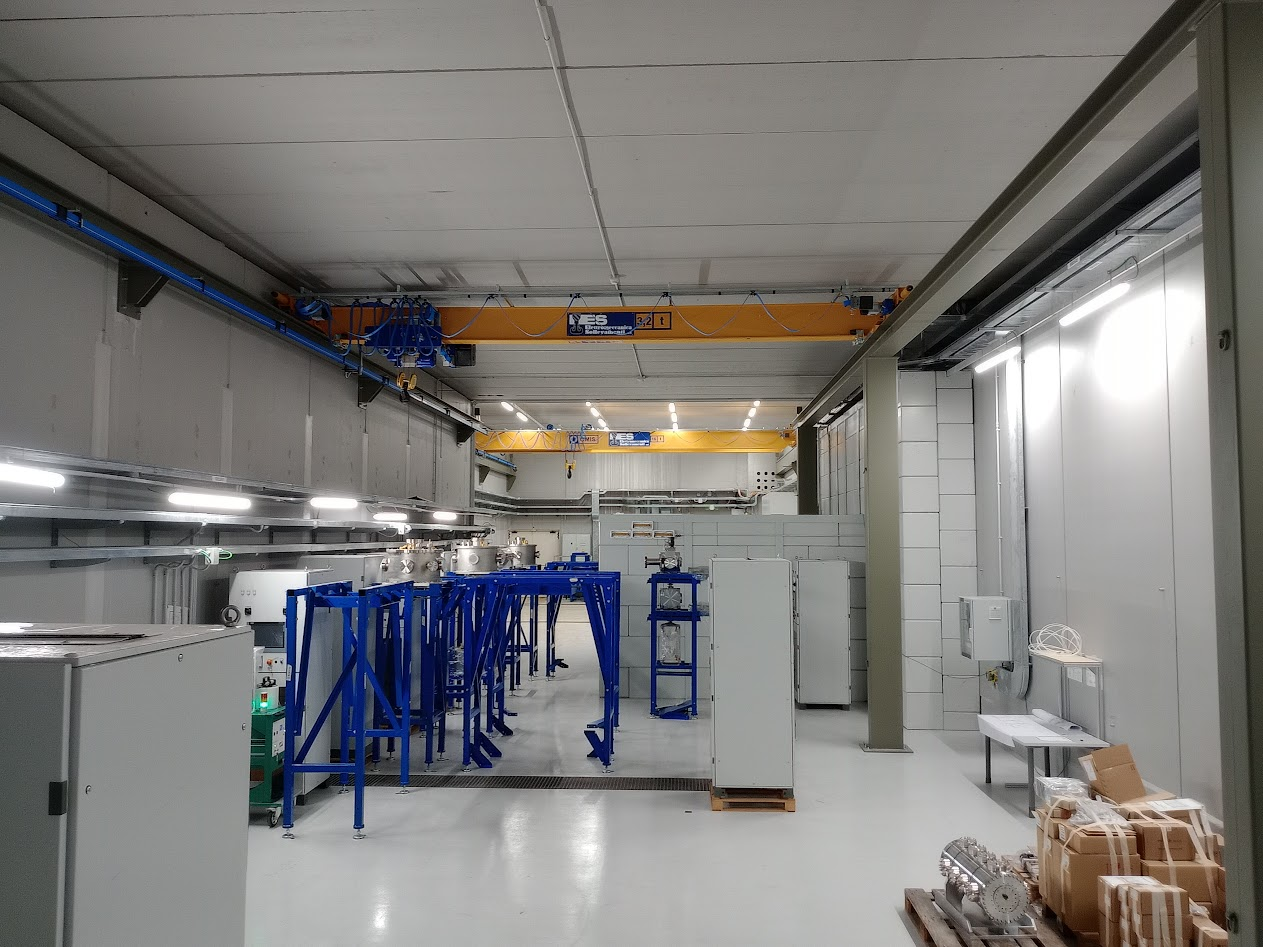 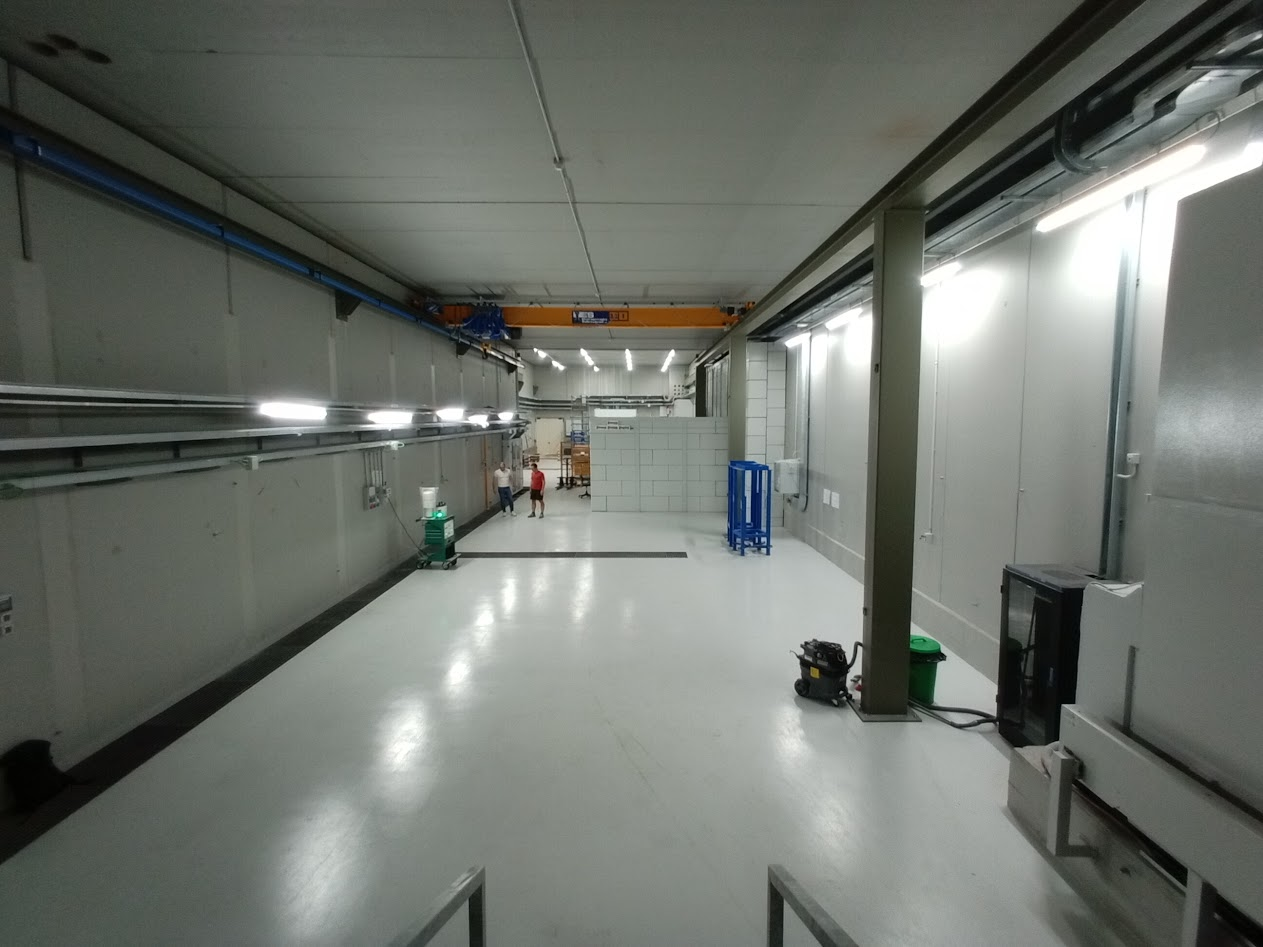 June 2024
May 2024
Legnaro – 7th Pre-PAC Workshop for AGATA@LNL - July 10-11, 2025
Phase 2B: First RIB analysis at tape station
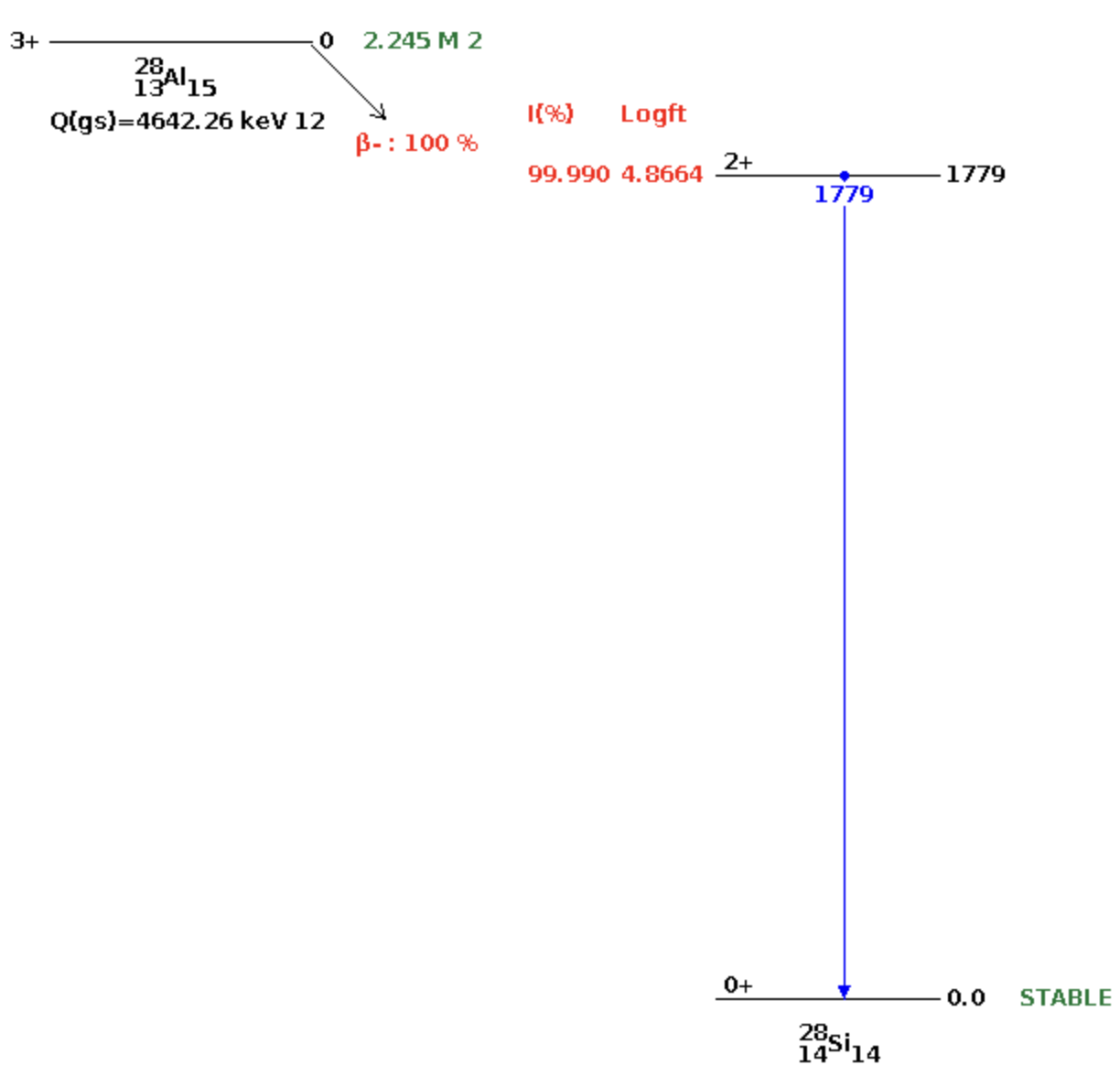 Mass 28 - 28Al
HPGe
Moving tape
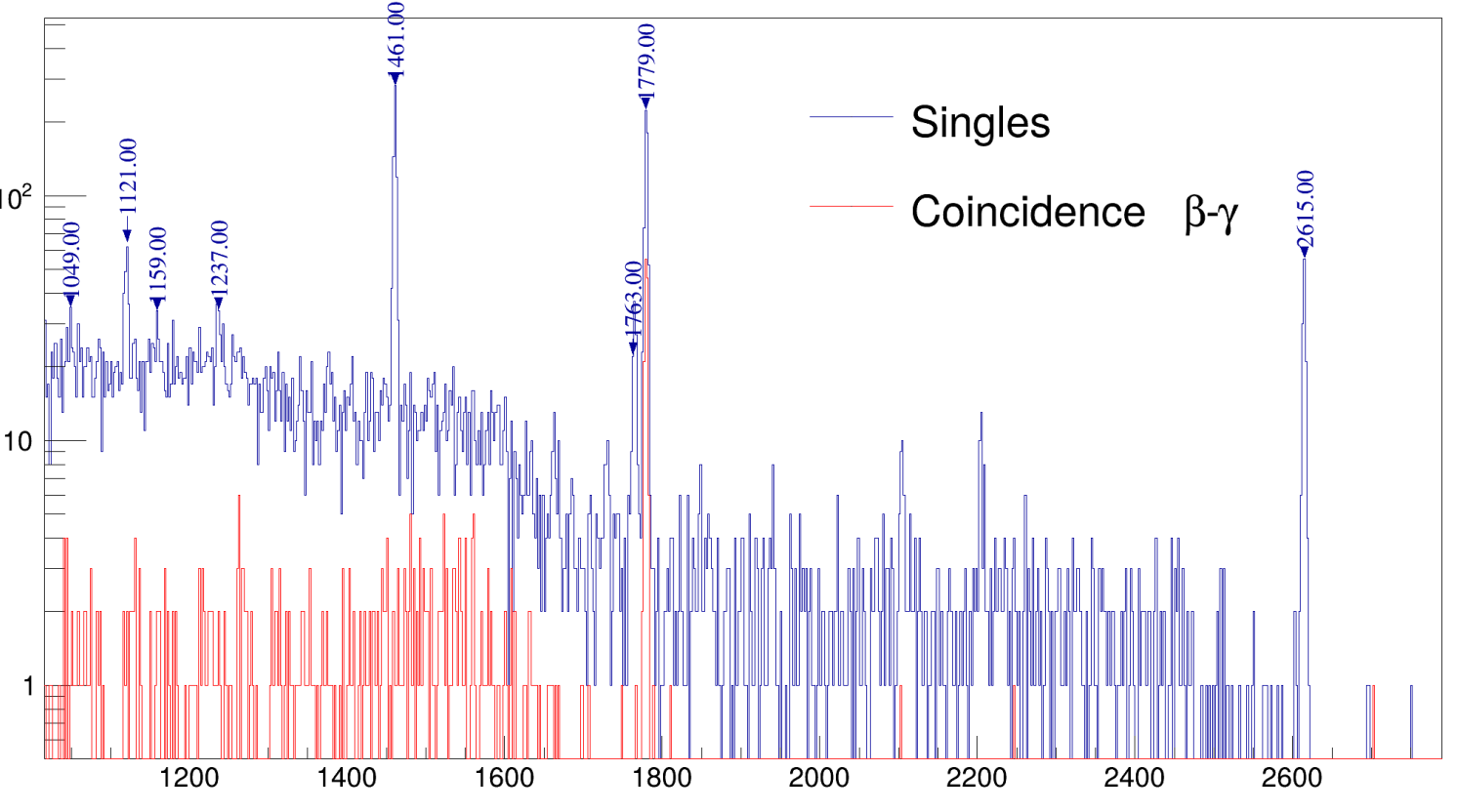 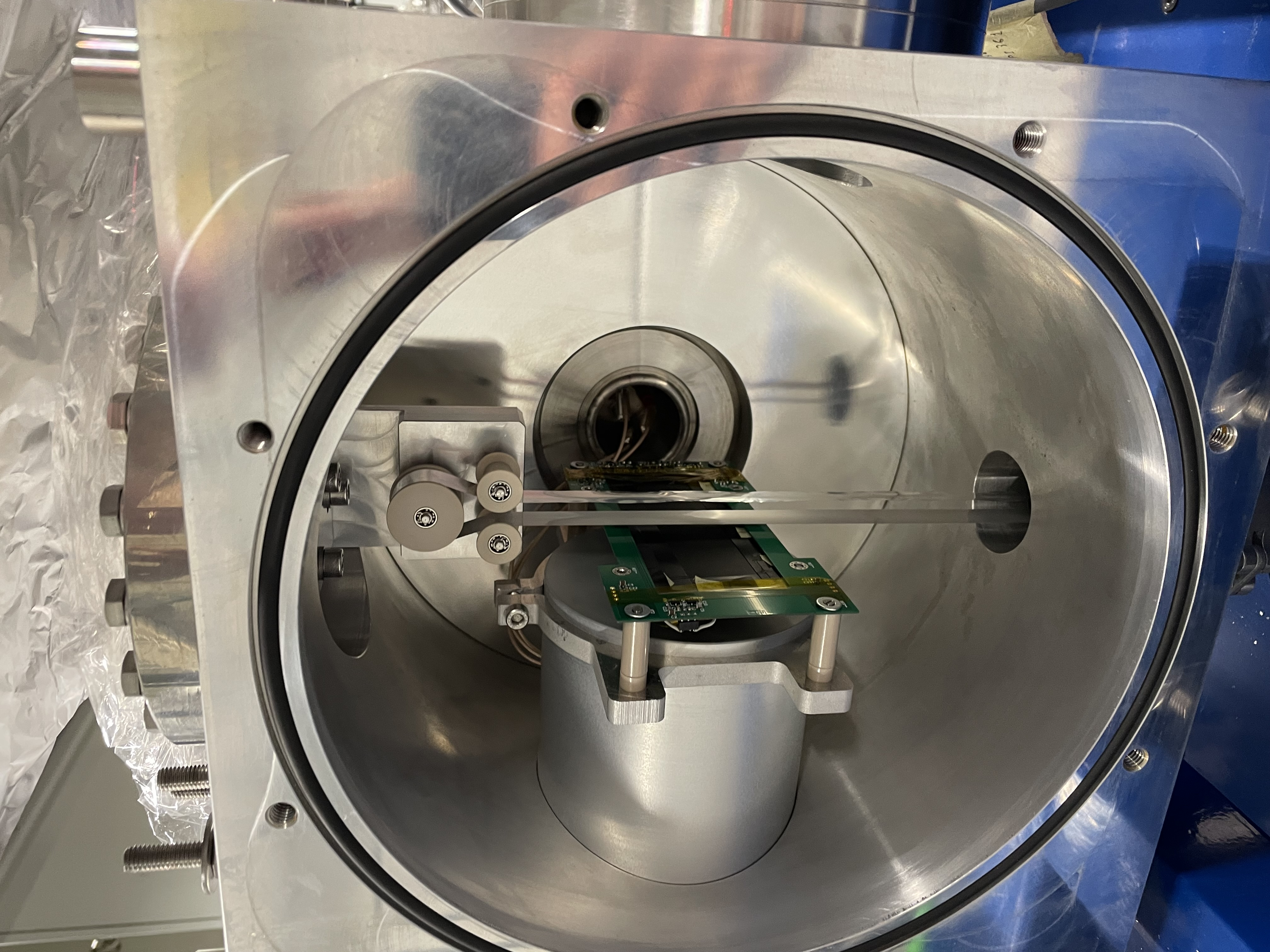 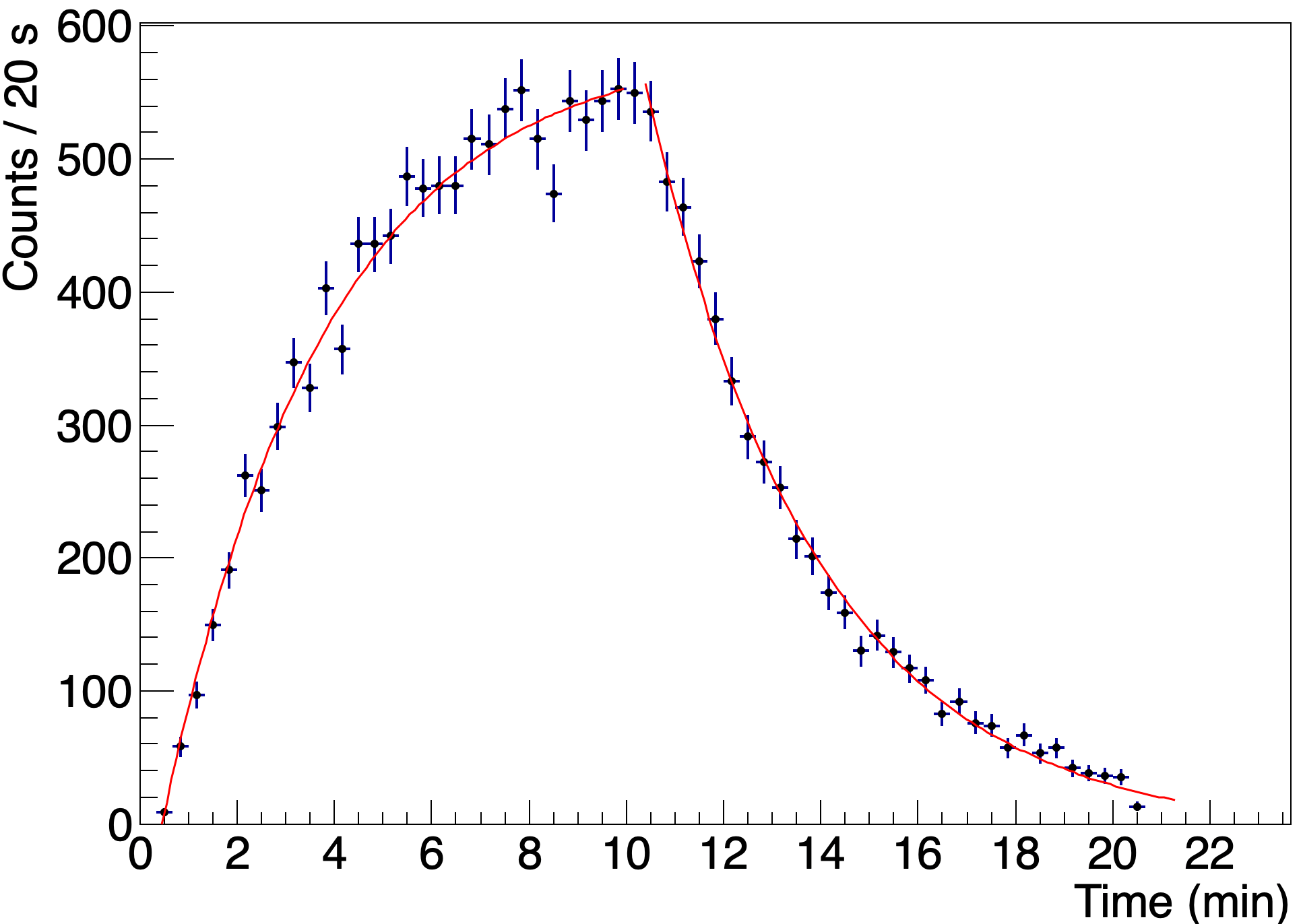 t1/2=2.25 min
Beta plastic scintillator
(temporary arrangment)
Legnaro – 7th Pre-PAC Workshop for AGATA@LNL - July 10-11, 2025
Phase 3: 1+ injector + Charge Breeder + Medium Resolution Mass Spectrometer + RFQ
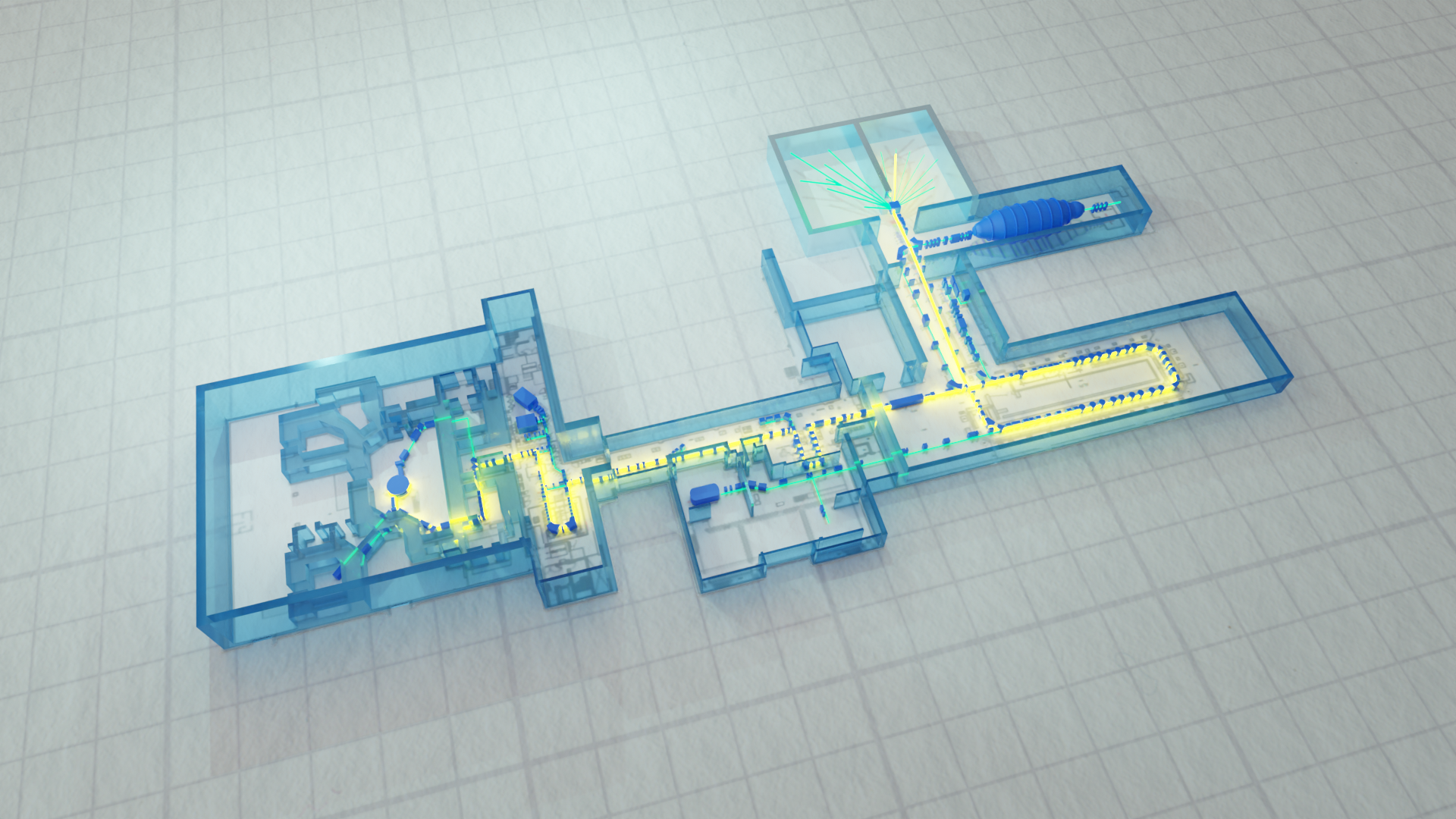 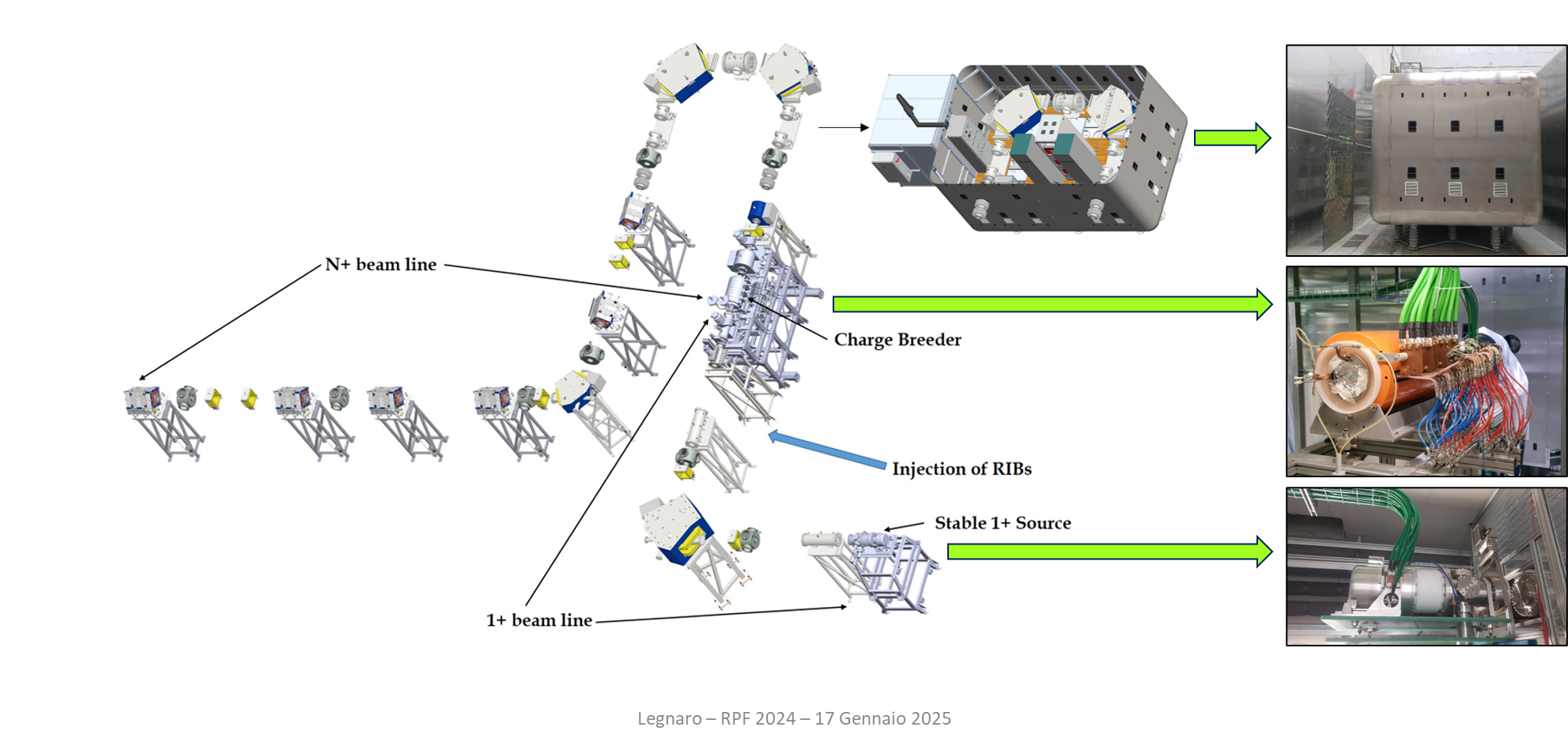 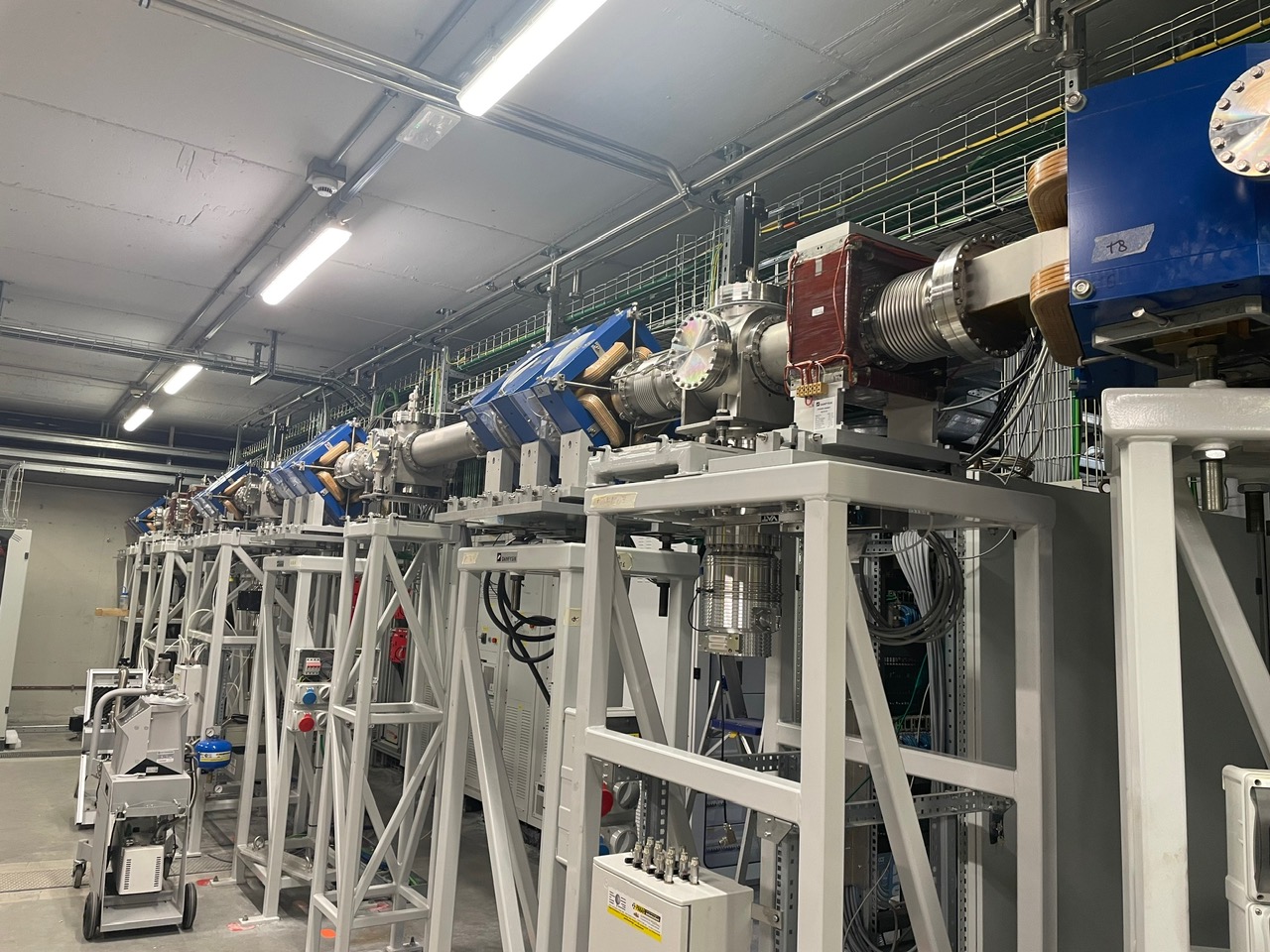 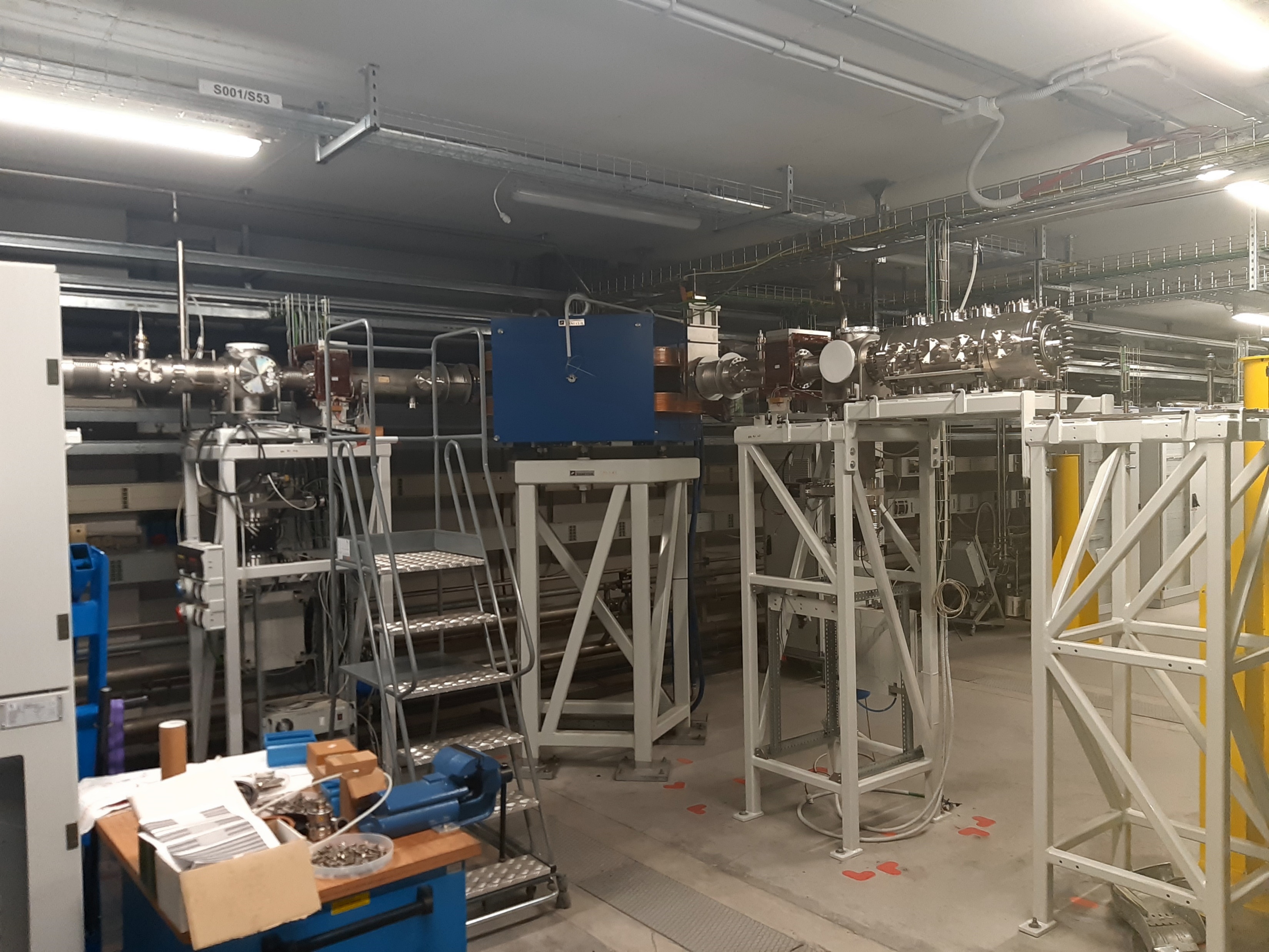 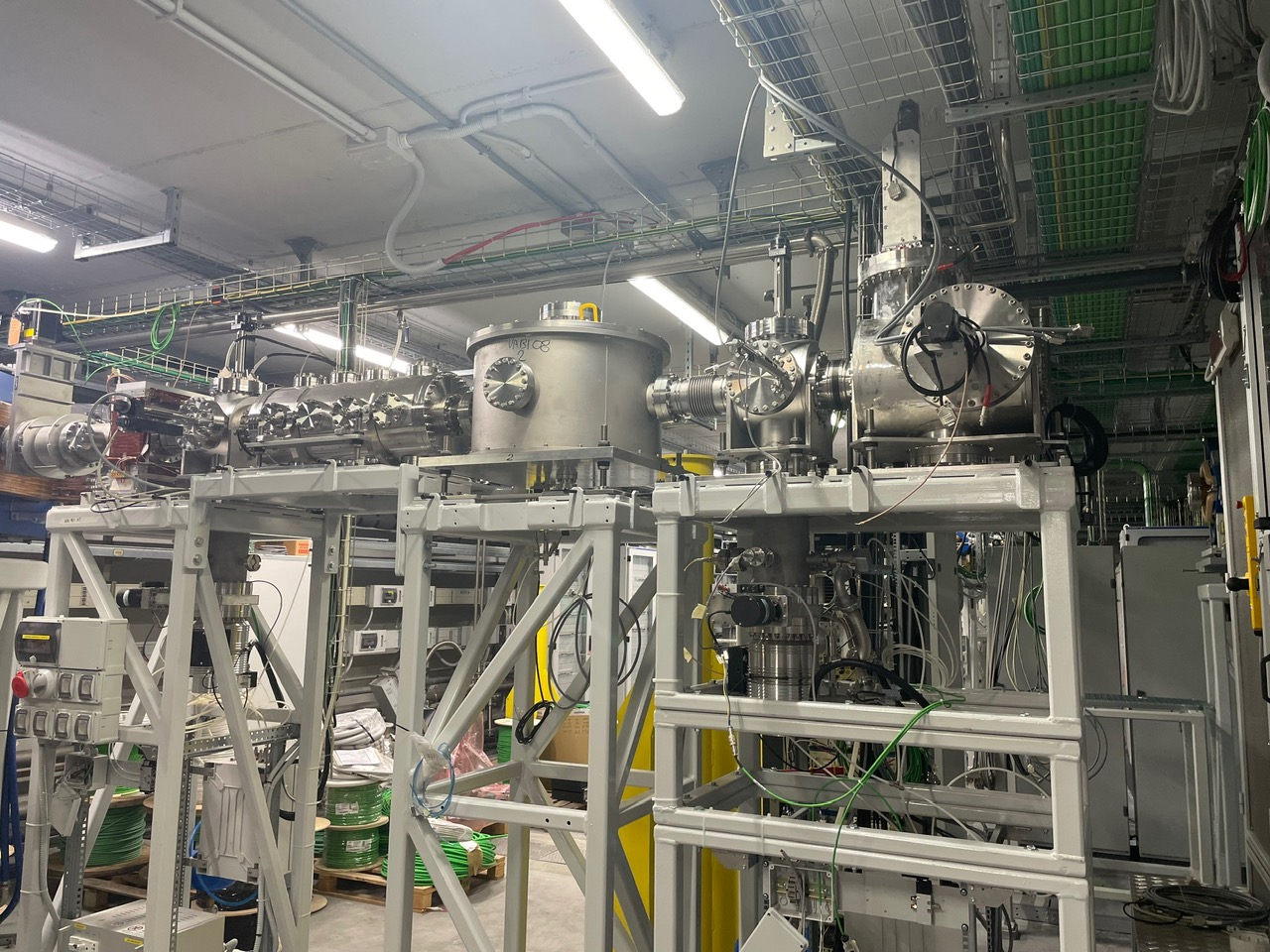 Legnaro – 7th Pre-PAC Workshop for AGATA@LNL - July 10-11, 2025
Phase 3A: 1+ injector + Charge Breeder + Medium Resolution Mass Spectrometer
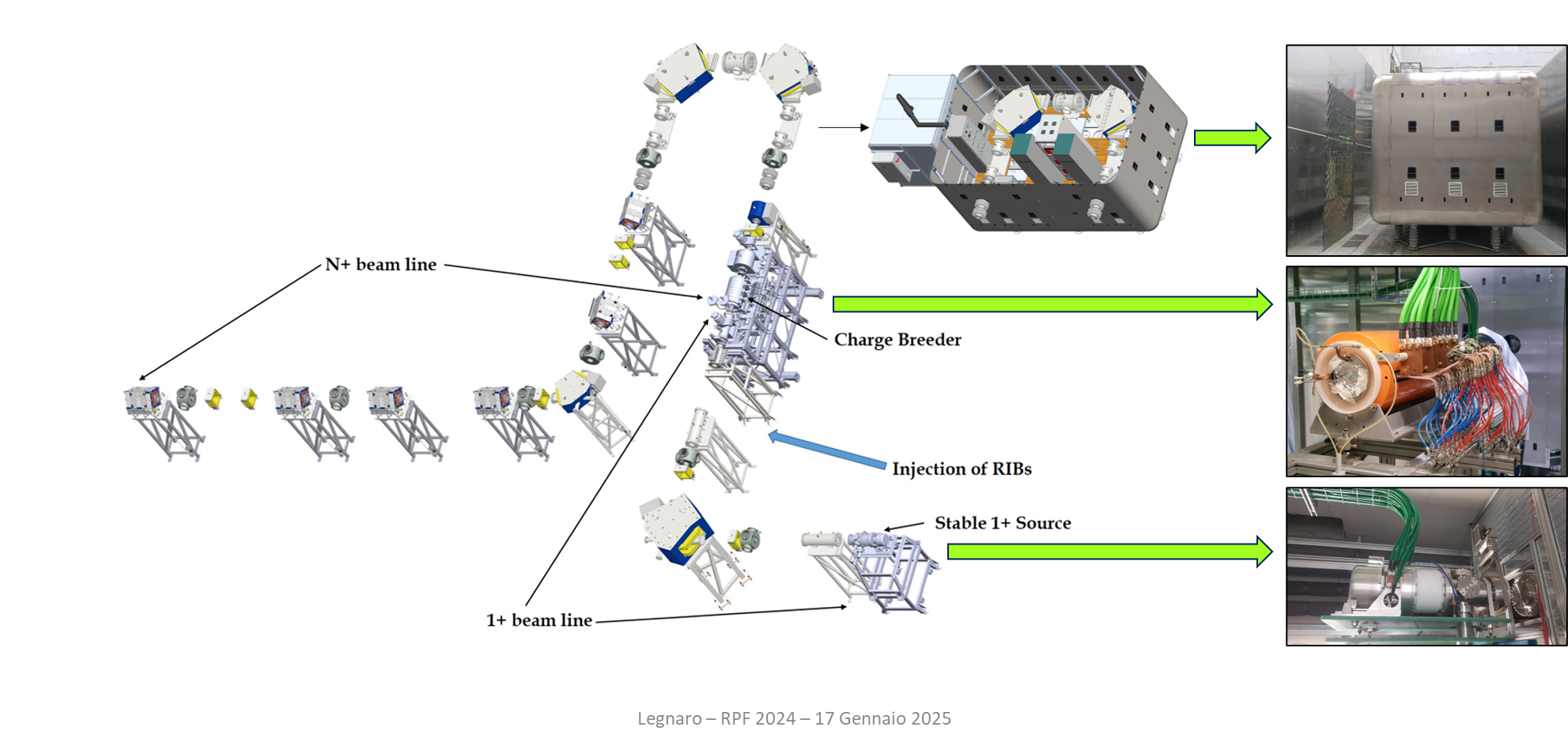 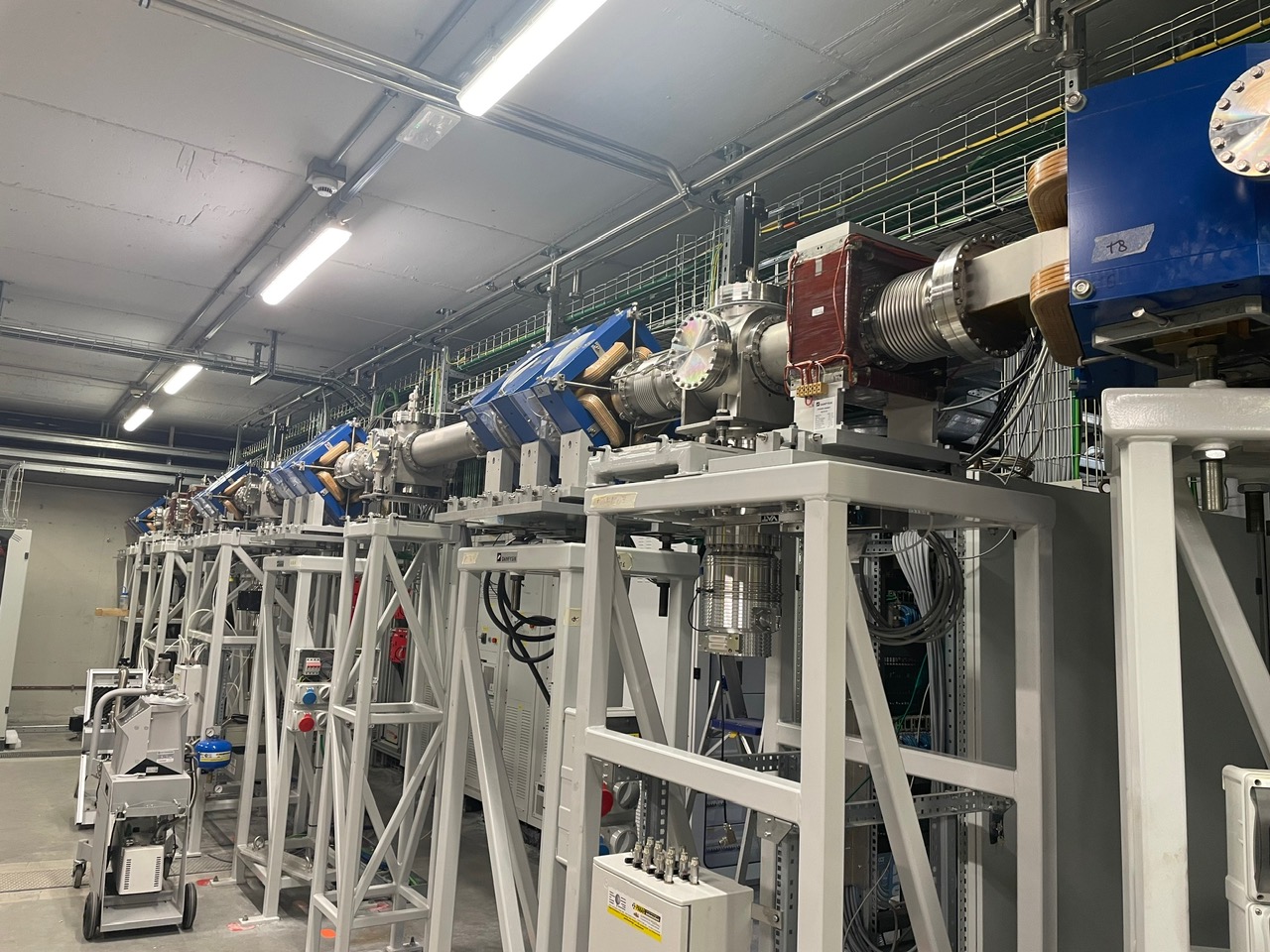 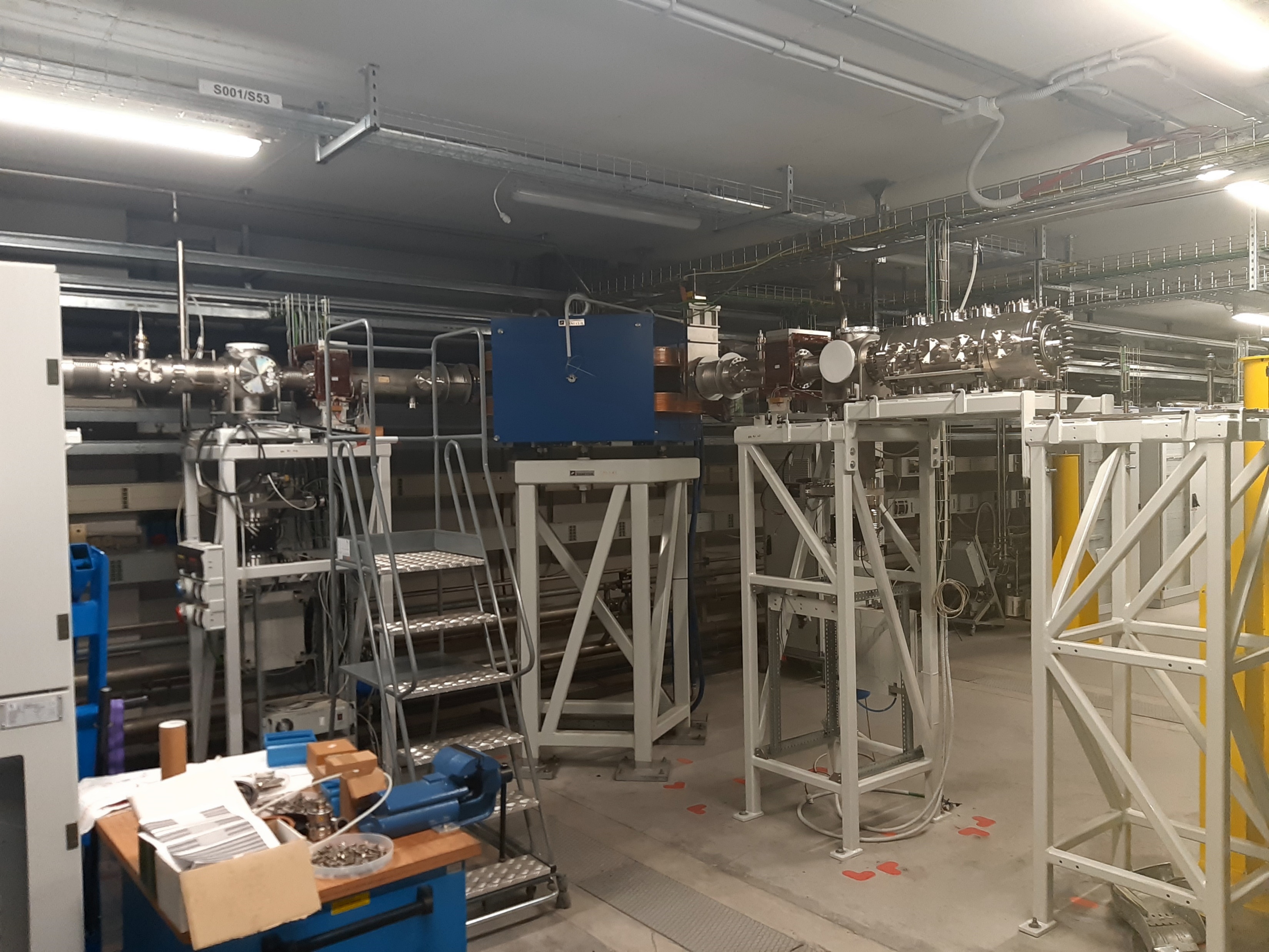 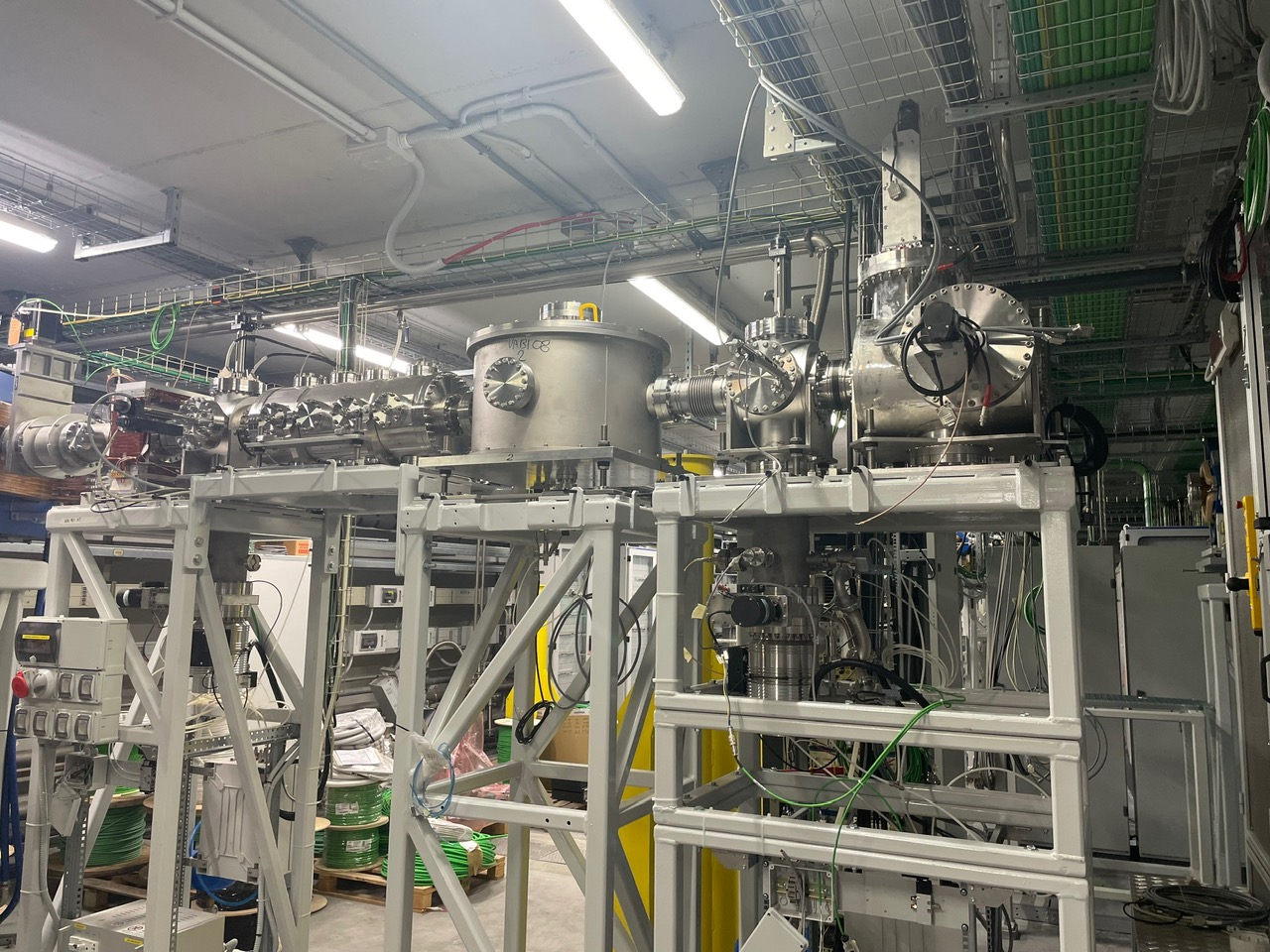 Legnaro – 7th Pre-PAC Workshop for AGATA@LNL - July 10-11, 2025
Phase 3B: Radio-Frequency Quadrupole
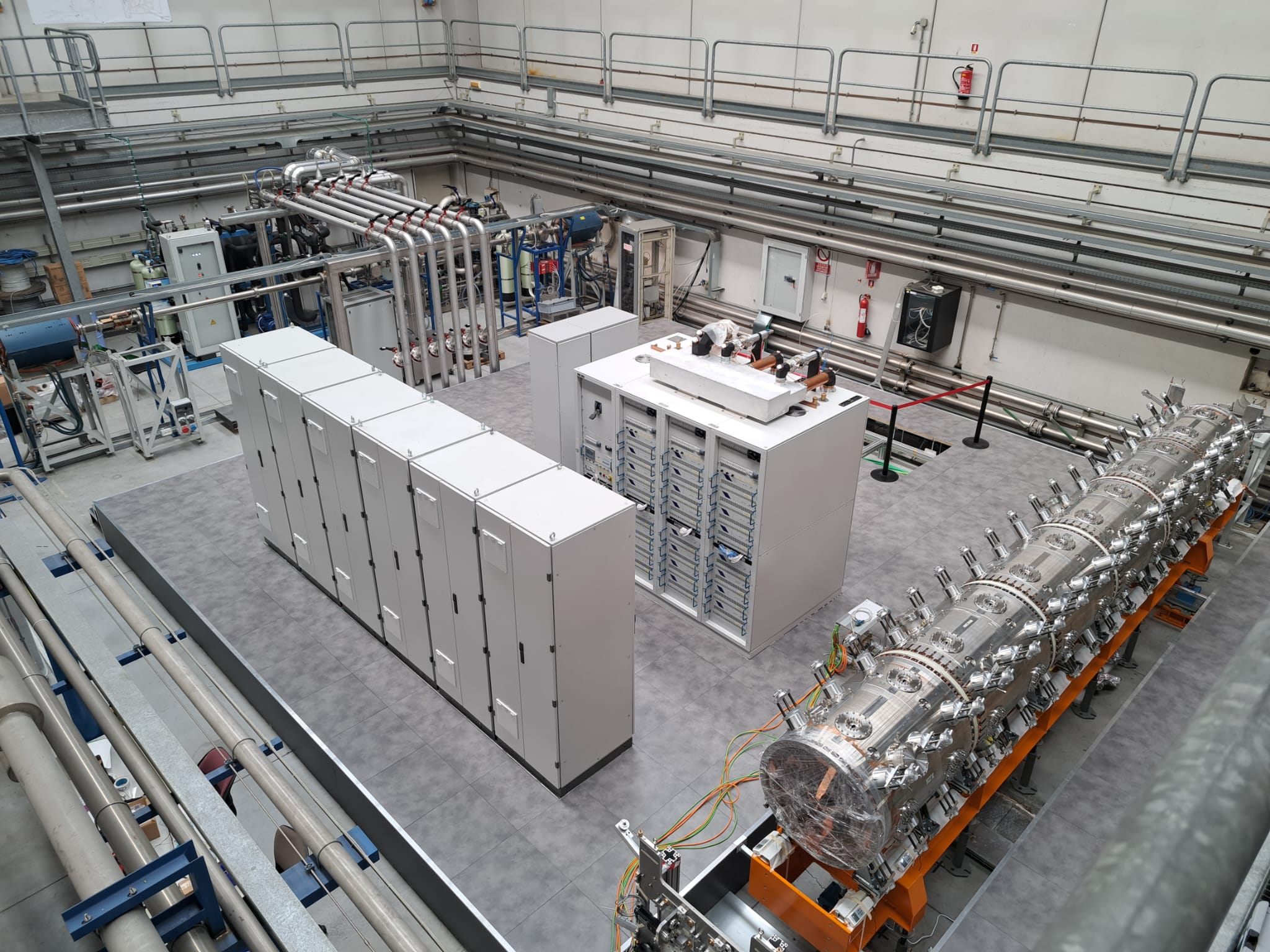 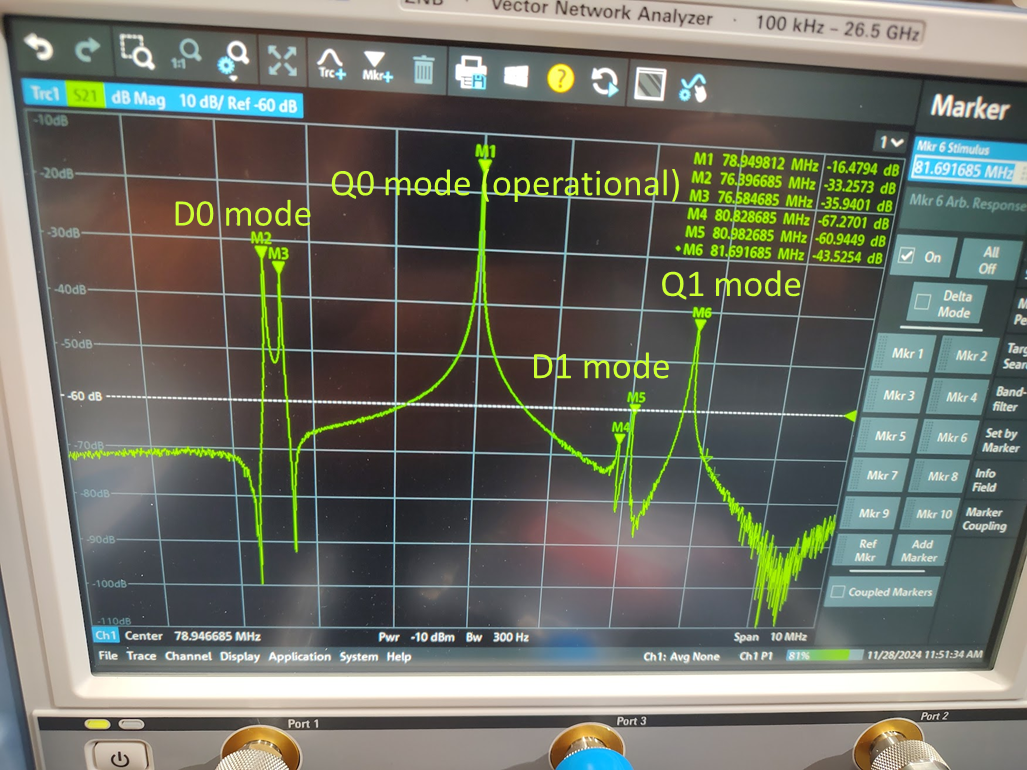 RFQ tuning results:
Q0 mode is at 78.94 MHz
Differences with simulated values less than 0.4% for all modes
Dipole-free zone around Q0  [-2.45 MHz, 1.97 MHz]
Q0 = 14000 (70% of 2D value) will improve with final tuners and plates
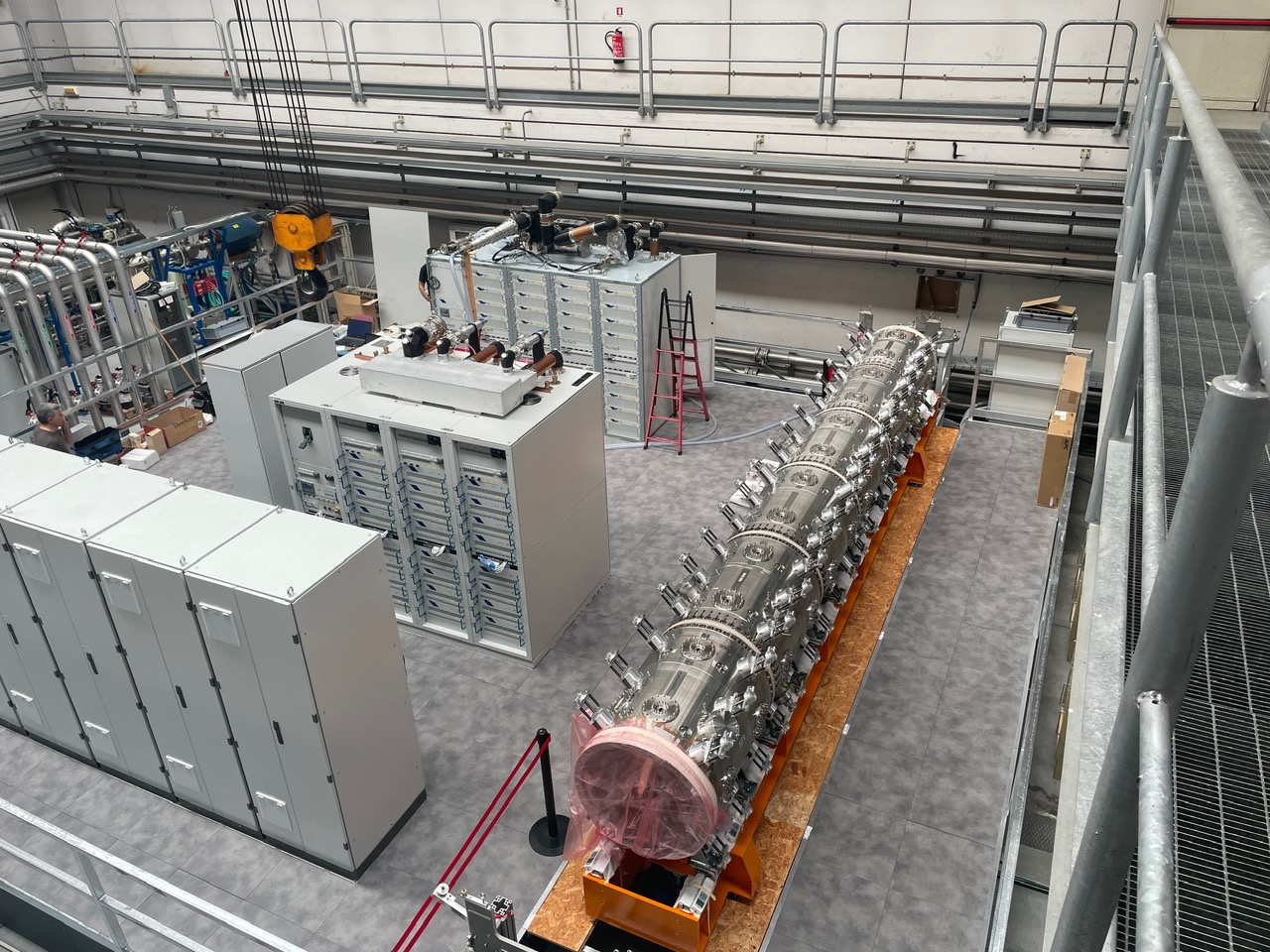 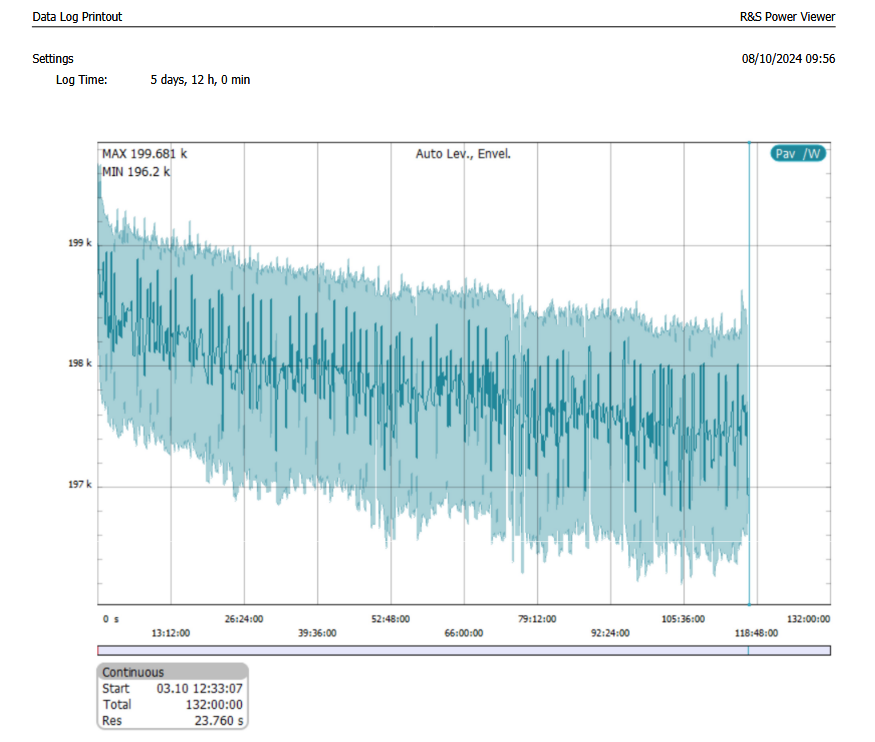 High power test results:
201 kW @ 0 dBm
Efficiency = 66.1%
1 dB BW >= 1 MHz
Linearity of ± 0.943 dB in CW in the range [20 kW, 180 kW]
Long run test for 117 hrs successfully completed
Legnaro – 7th Pre-PAC Workshop for AGATA@LNL - July 10-11, 2025
Phase 5: Beam Cooler + HRMS
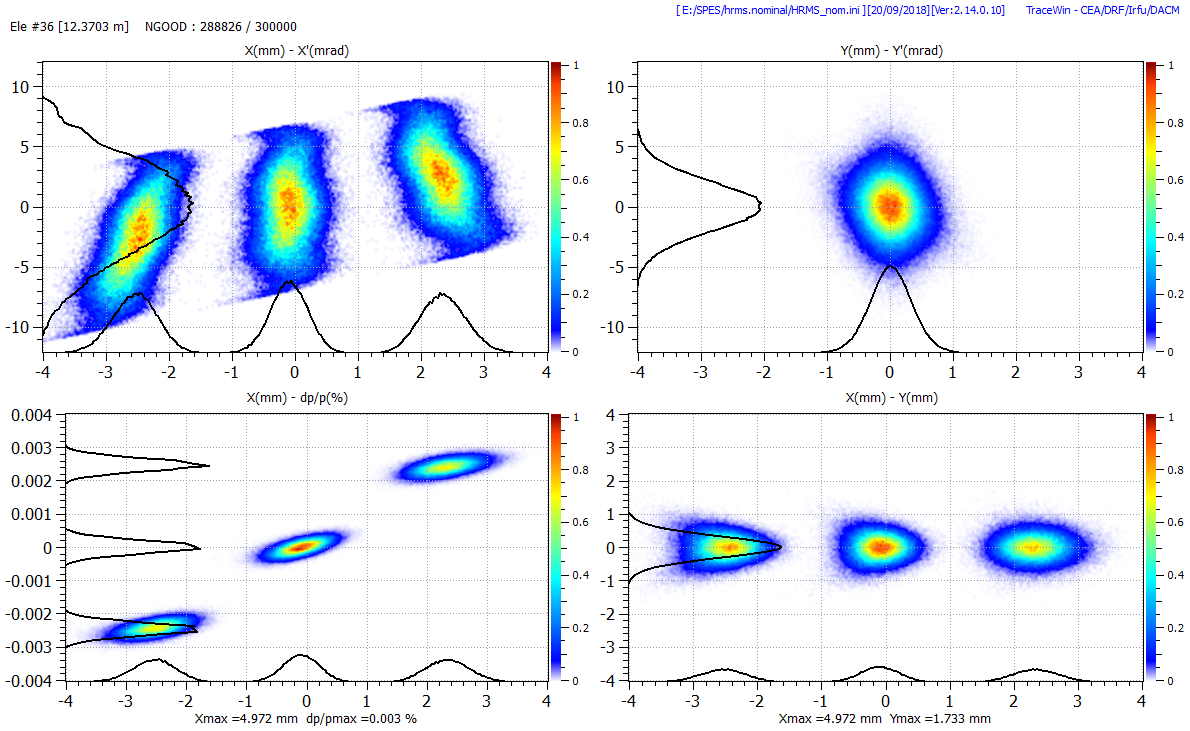 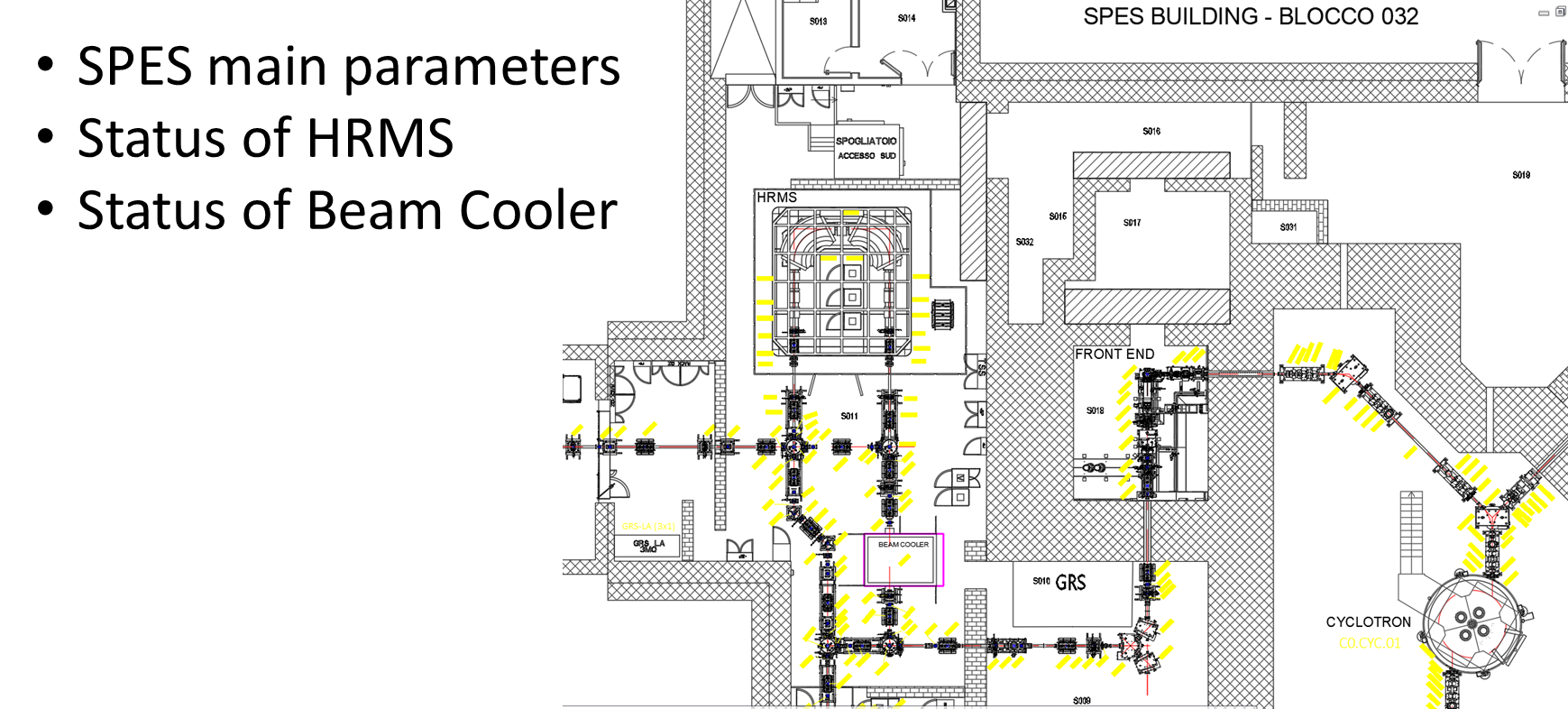 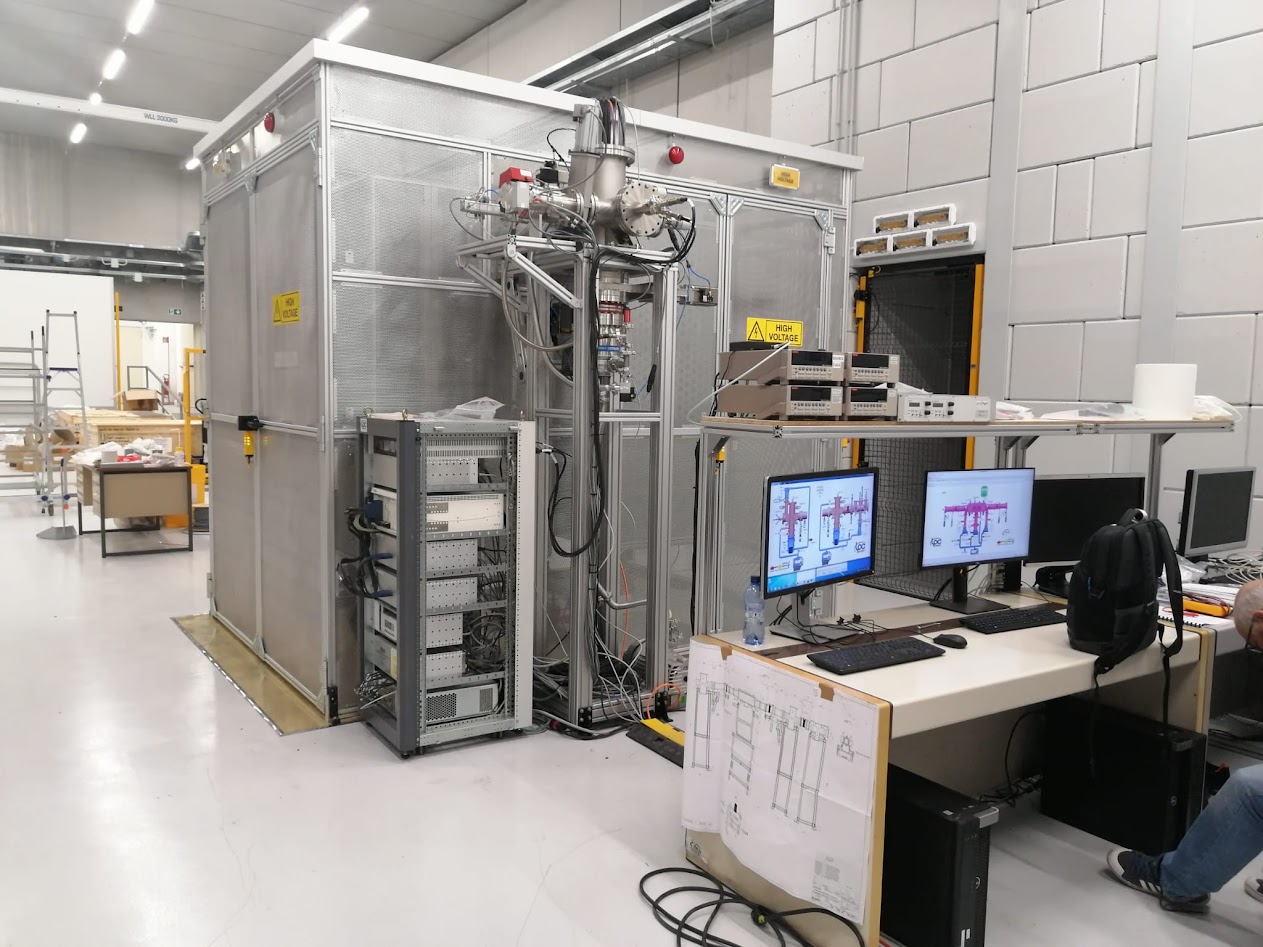 1 eV
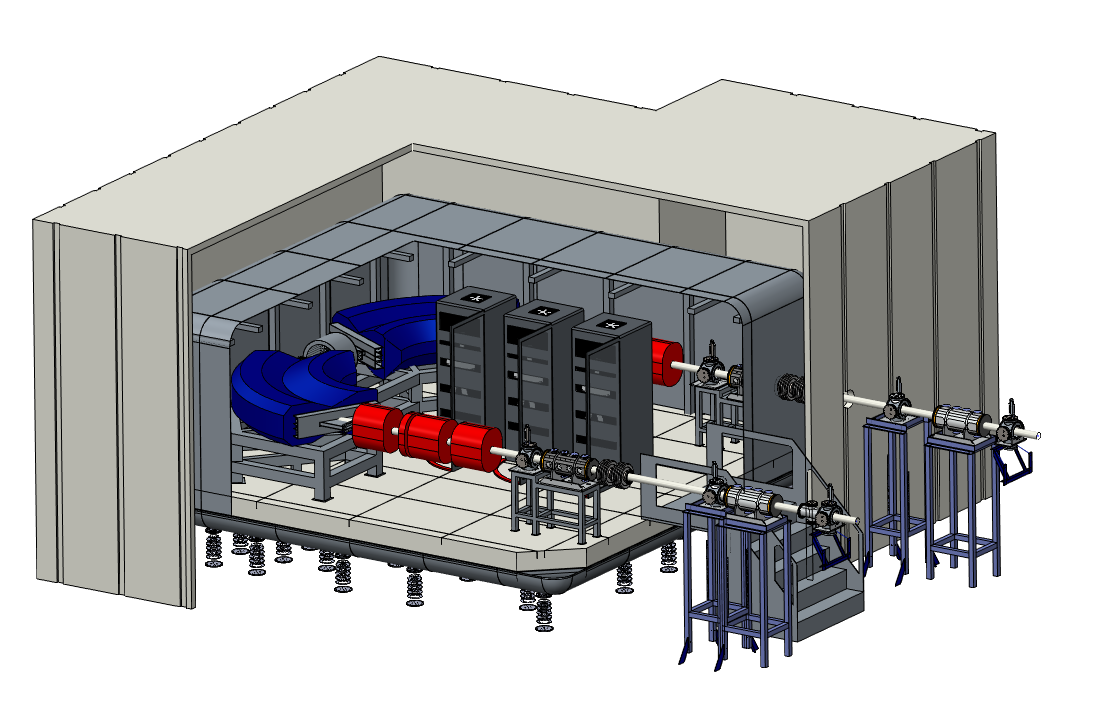 Beam cooler
Legnaro – 7th Pre-PAC Workshop for AGATA@LNL - July 10-11, 2025
Outline
SPES

PTA operation and status

PIAVE-TANDEM-ALPI availability
Legnaro – 7th Pre-PAC Workshop for AGATA@LNL - July 10-11, 2025
Global Beam on Target @ LNL
Legnaro – 7th Pre-PAC Workshop for AGATA@LNL - July 10-11, 2025
AGATA Beam on Target @ LNL
Legnaro – 7th Pre-PAC Workshop for AGATA@LNL - July 10-11, 2025
TANDEM & Injector status
Laddertron chain reached 6750 hrs with reduced degradation

7300 hrs operation will be reached by the end of July 

Till now, 1011/1424 hrs operation reserved for AGATA

513 hrs unscheduled maintenance, all related to the injector

The injector recovered performance after transformer maintenance and vacuum pump replacement

New injector ionizers arrived at the end of June. The bake-out process will give us the first information on the feasibility of Ca and Mg shifts. In any case, a Ca beam test will be needed before the green light Ca and Mg beams
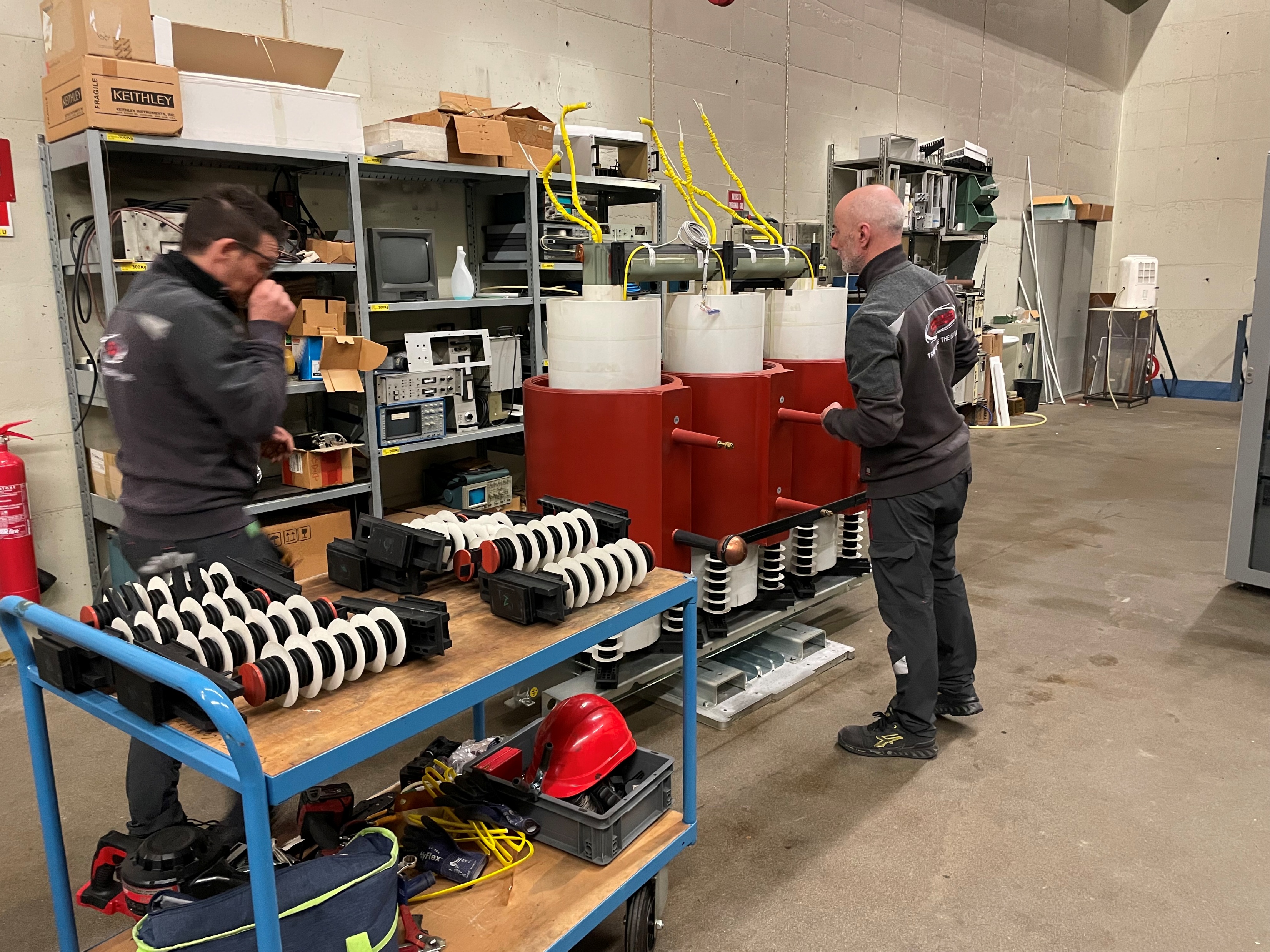 Legnaro – 7th Pre-PAC Workshop for AGATA@LNL - July 10-11, 2025
PIAVE-ALPI status: ECR upgrade
URANIUM COULD BE PRODUCED ONLY BY SPUTTERING BUT…
IT CANNOT BE TESTED AS A CONVENTIONAL BEAM SO….
HOW CAN WE DEDUCE ITS FEASIBILITY?
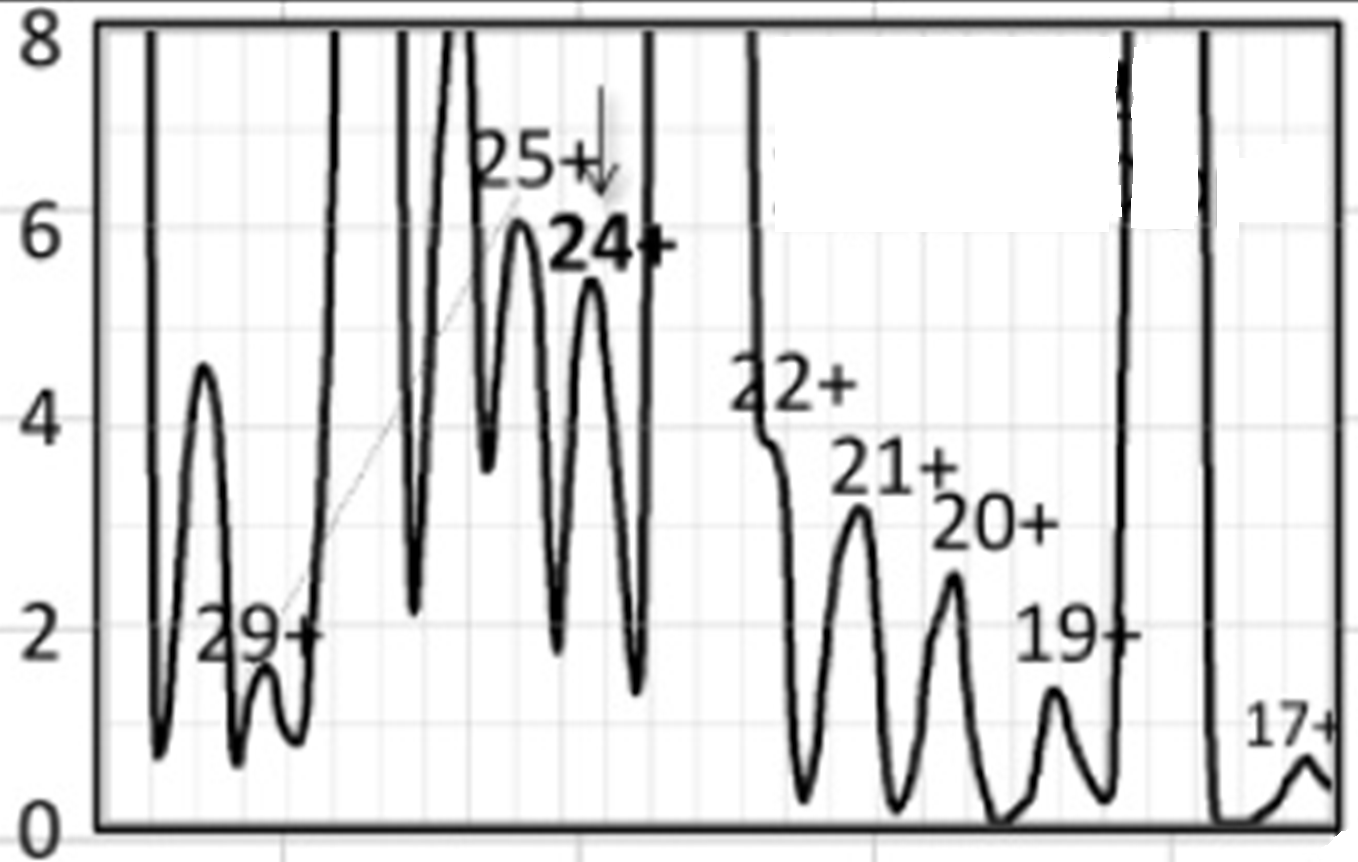 5.5 µA
181Ta
Uranium by sputtering @ GANIL
32+
Another beam produced with the same technique
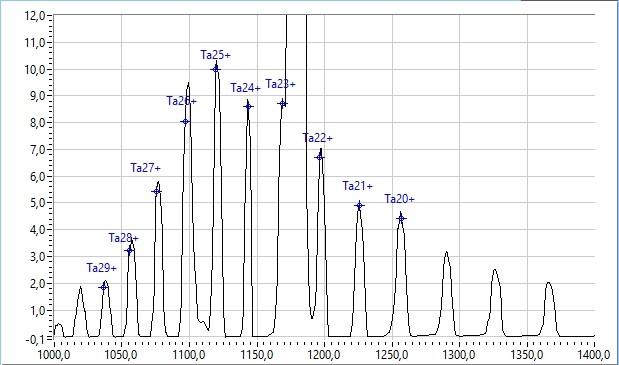 9 µA
181Ta @ LNL
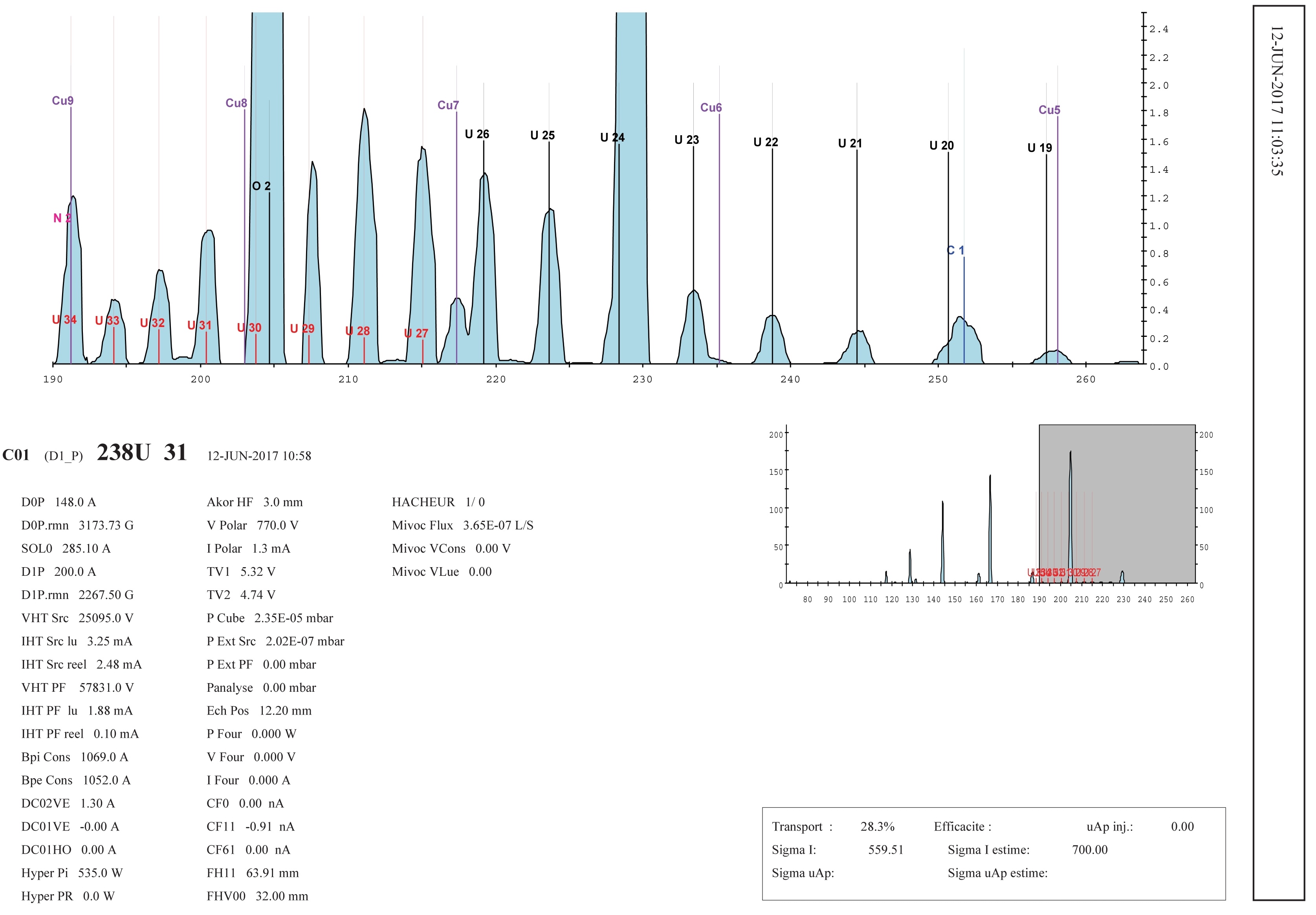 THE LNL ECR SOURCE WAS ABLE TO PRODUCE Ta INTENSITIES COMPARABLE (IF NOT HIGHER) THAN THOSE PRODUCED AT GANIL. IT IS THEN REASONABLE TO EXPECT THAT THE PRODUCTION OF 500 nA OF U32+ WITH THE SAME TECHNIQUE IS FEASABLE.
0.7 µA
Legnaro – 7th Pre-PAC Workshop for AGATA@LNL - July 10-11, 2025
ECR needed upgrades
To dismount safely the sputtering system with U a further piece with a valve must be installed
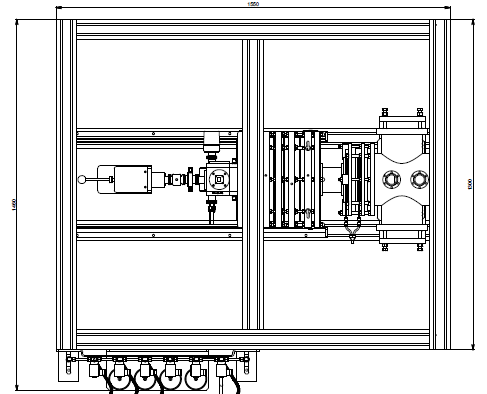 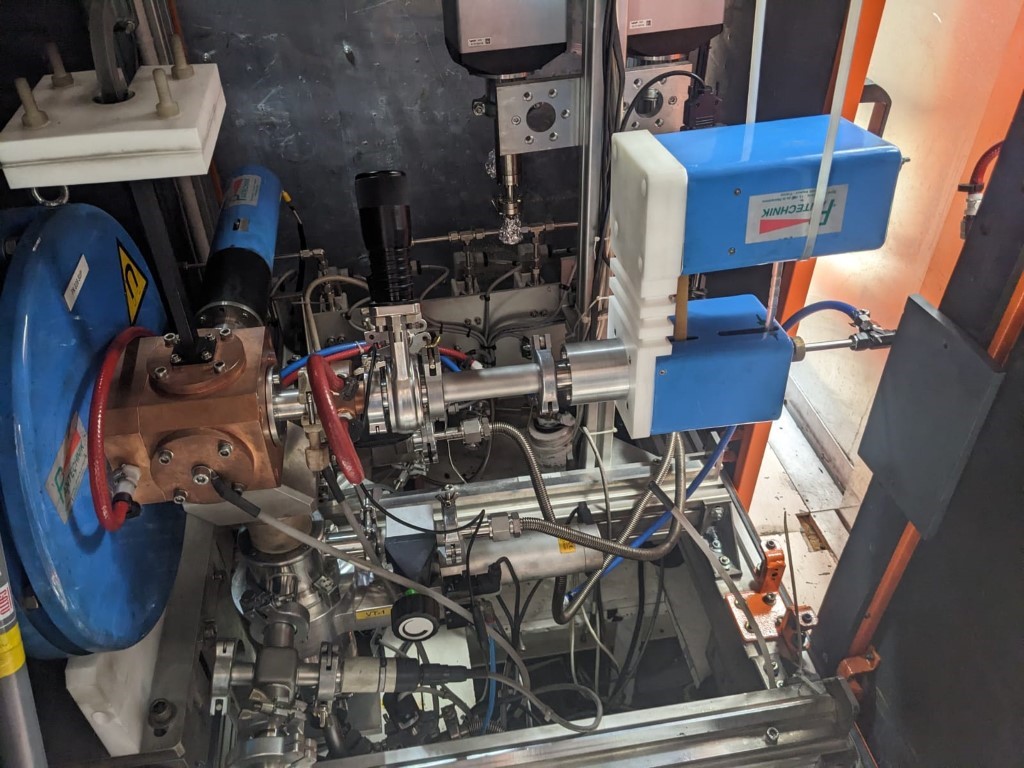 Sputtering system connected to LEGIS
IN THIS CONDITION THE SPUTTERING SYSTEM CANNOT BE CONTAINED IN THE SOURCE BOX
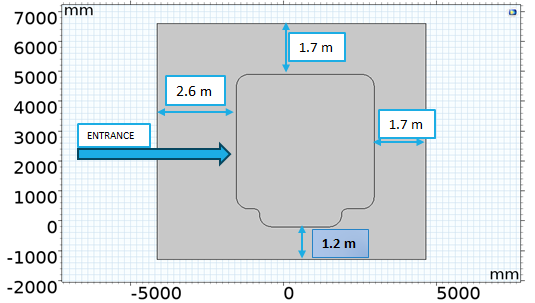 THE EXECUTIVE PROJECT FOR THE PLATFORM MODIFICATION IS READY. RESEARCH OF QUALIFIED COMPANIES TO PUT IT IN PRACTICE IS ONGOING
THE SOURCE BOX THEN THE HV PLATFORM MUST BE ENLARGED BY 50 cm
Legnaro – 7th Pre-PAC Workshop for AGATA@LNL - July 10-11, 2025
PIAVE - ALPI maintenance
PIAVE-ALPI maintenance will start after summer:

Vacuum upgrade of the low-beta section

Tuners’ vacuum connection special maintenance

Valve boxed upgrade

PIAVE and ALPI conventional maintenance
Legnaro – 7th Pre-PAC Workshop for AGATA@LNL - July 10-11, 2025
Outline
SPES

PTA operation and status

PIAVE-TANDEM-ALPI availability
Legnaro – 7th Pre-PAC Workshop for AGATA@LNL - July 10-11, 2025
PTA availability
TANDEM operation will go on, as scheduled, till August 1st

A fast maintenance is foreseen in September, but there will be a delay related to the stripper foils replacement. Users’ shifts will start again on October 6th 

Next December, Laddertron will overcome 9500 hours of operation. If and only if the January 2026 maintenance confirms Laddertron’s acceptable status, we will proceed with the same configuration till April 3rd.

On April 13th, the PIAVE-ALPI operation will be resumed, and new Uranium beams will be available. All shifts requiring Uranium beams will be grouped. At the end of the Uranium campaign, some days will be needed to replace the ECR plasma chamber. It is highly recommended to schedule the uranium campaign at the end of the experimental campaign to minimize risks related to the above-mentioned operation

No PTA beam is foreseen between the end of July 2026 and the end of December 2026
Legnaro – 7th Pre-PAC Workshop for AGATA@LNL - July 10-11, 2025
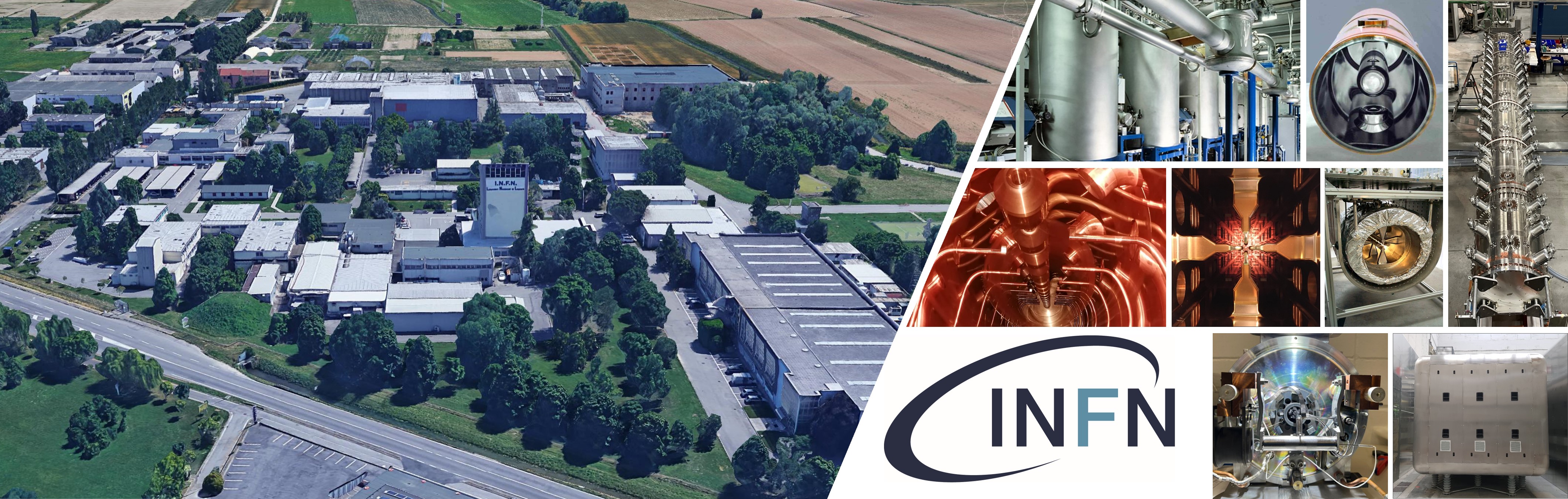 Thank you